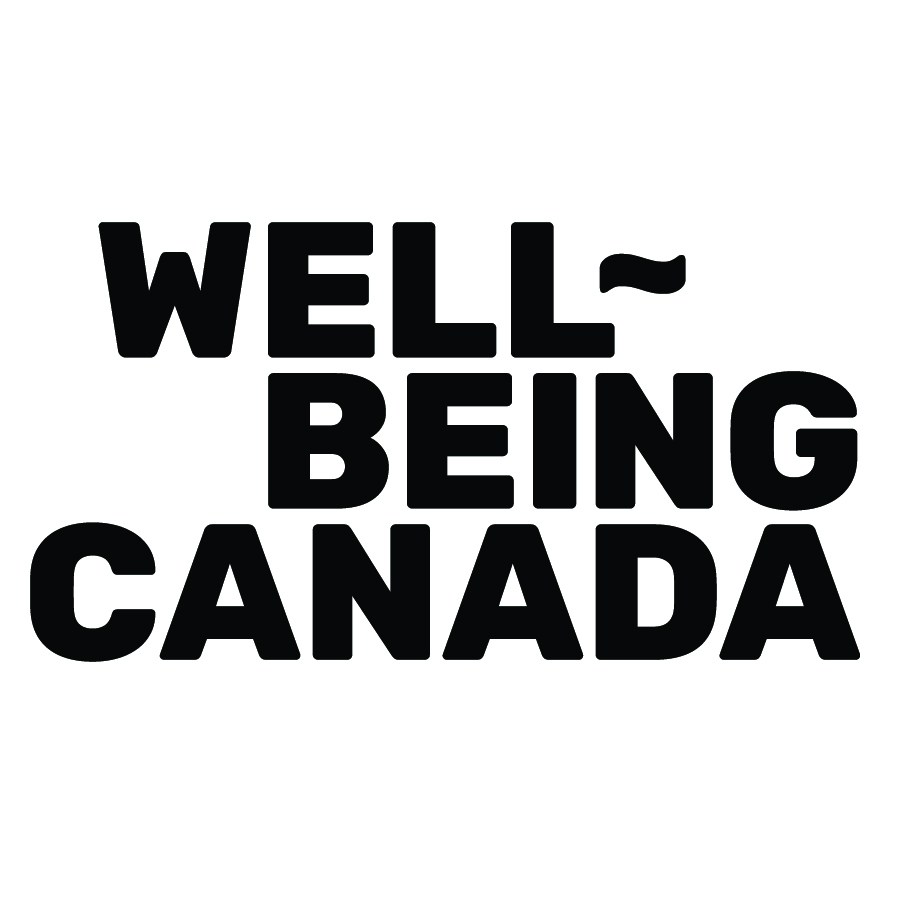 1q
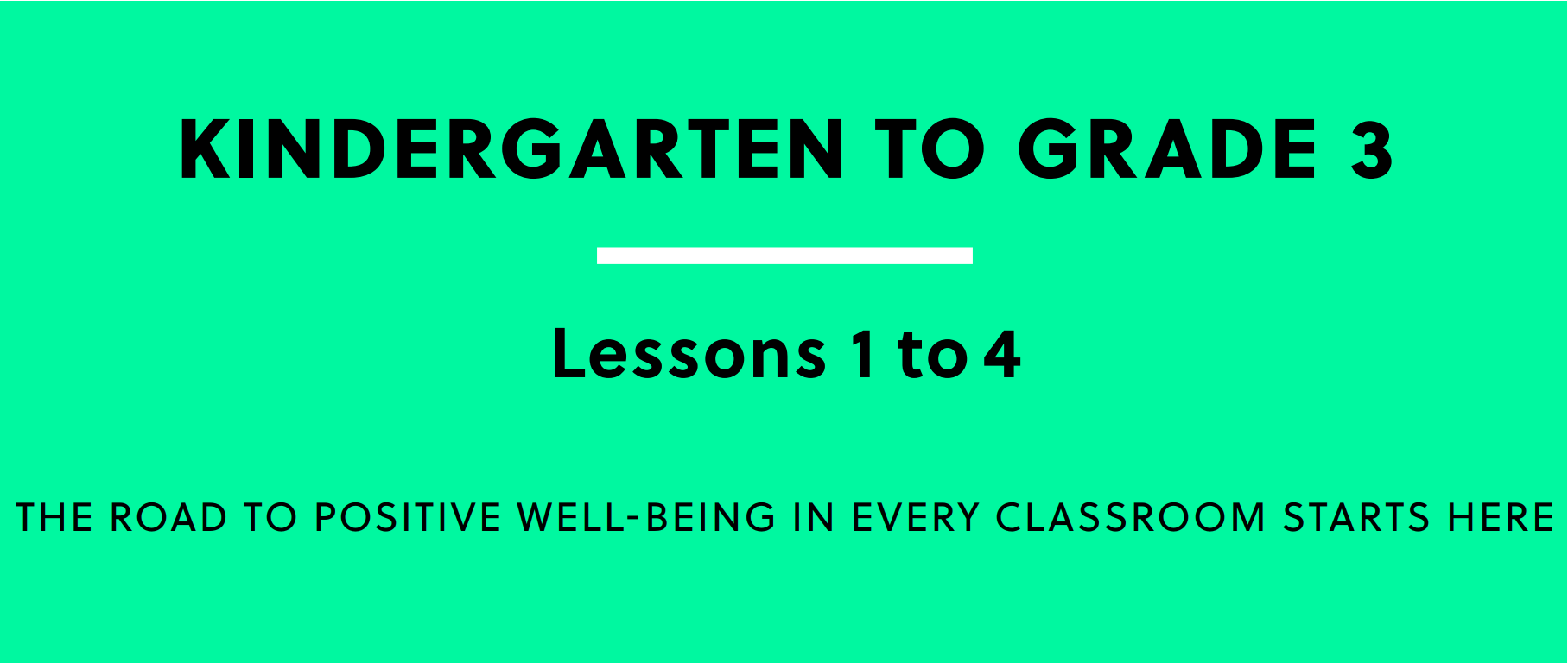 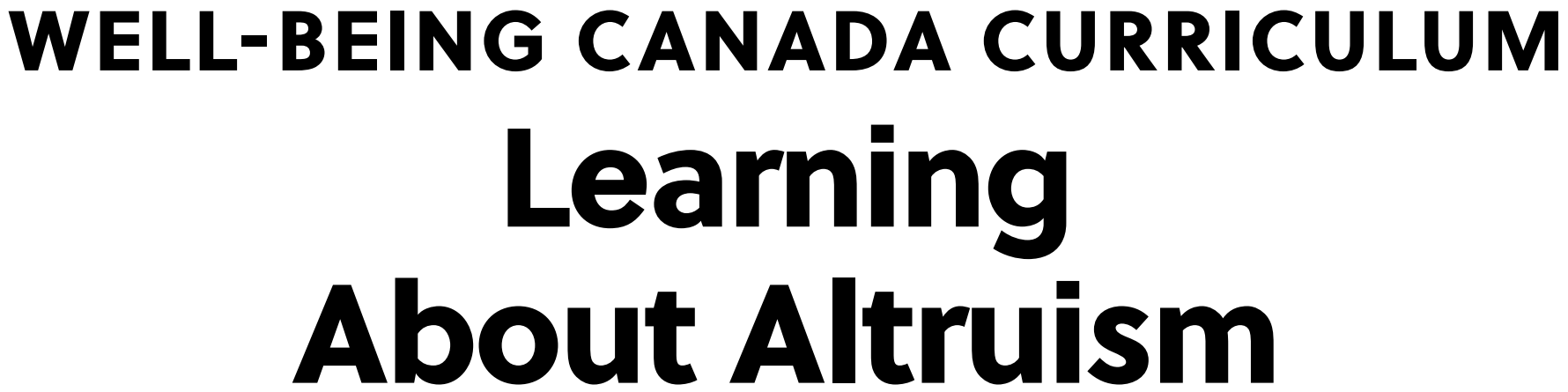 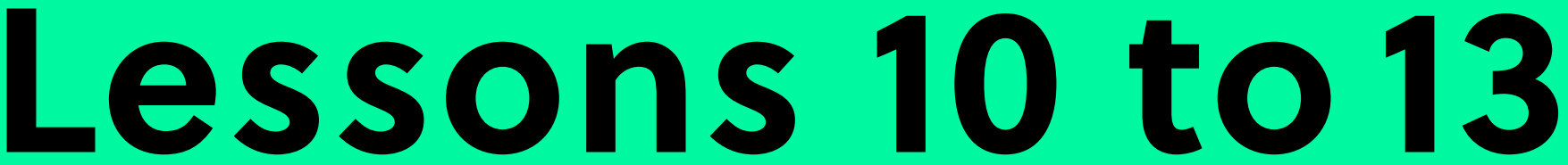 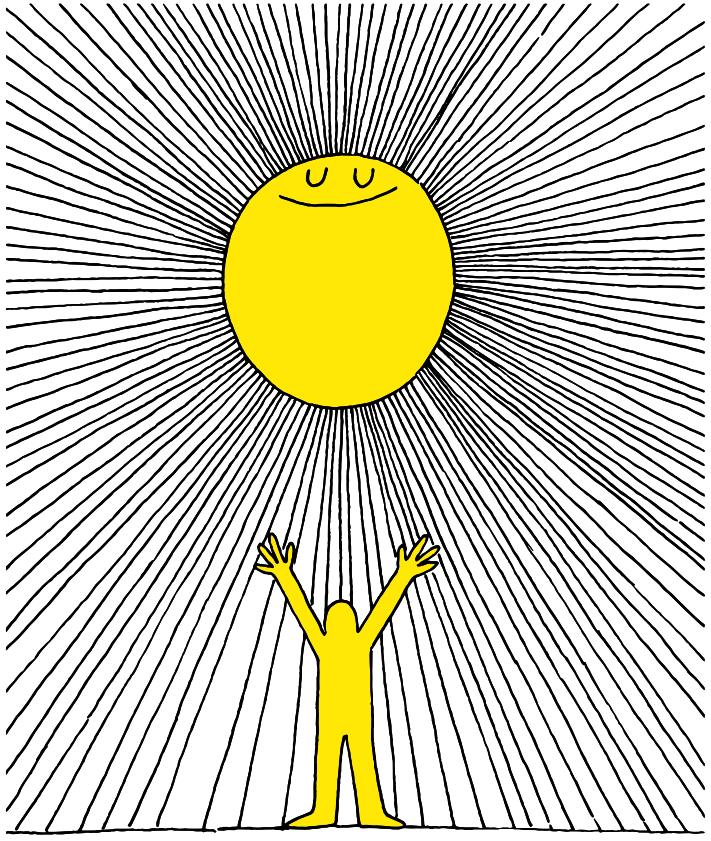 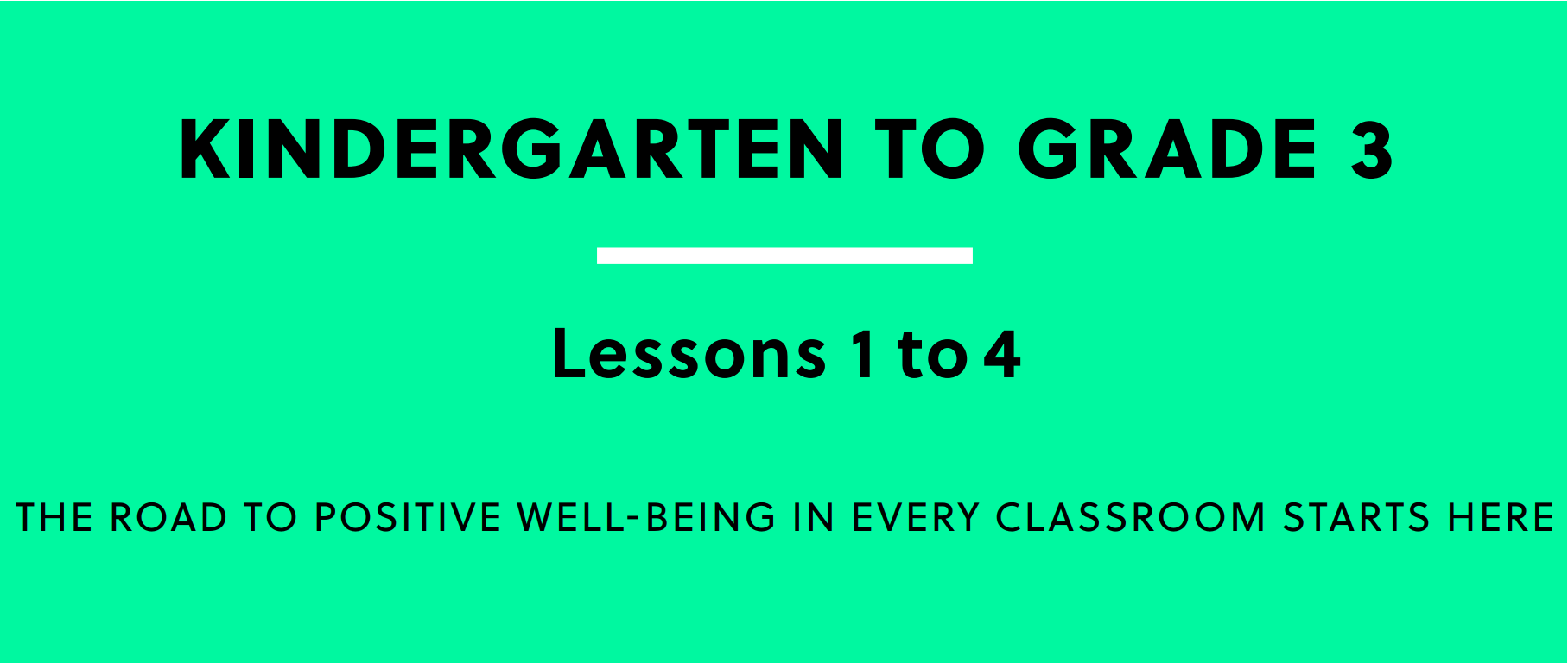 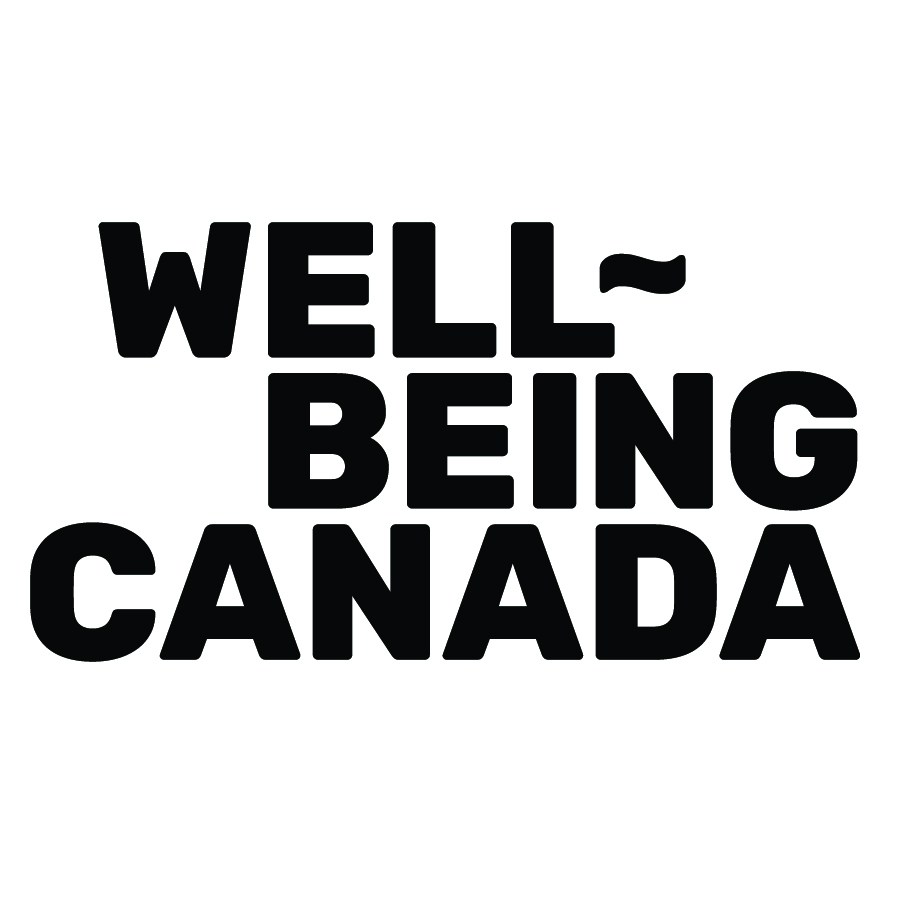 Lesson PowerPoint Table of Contents
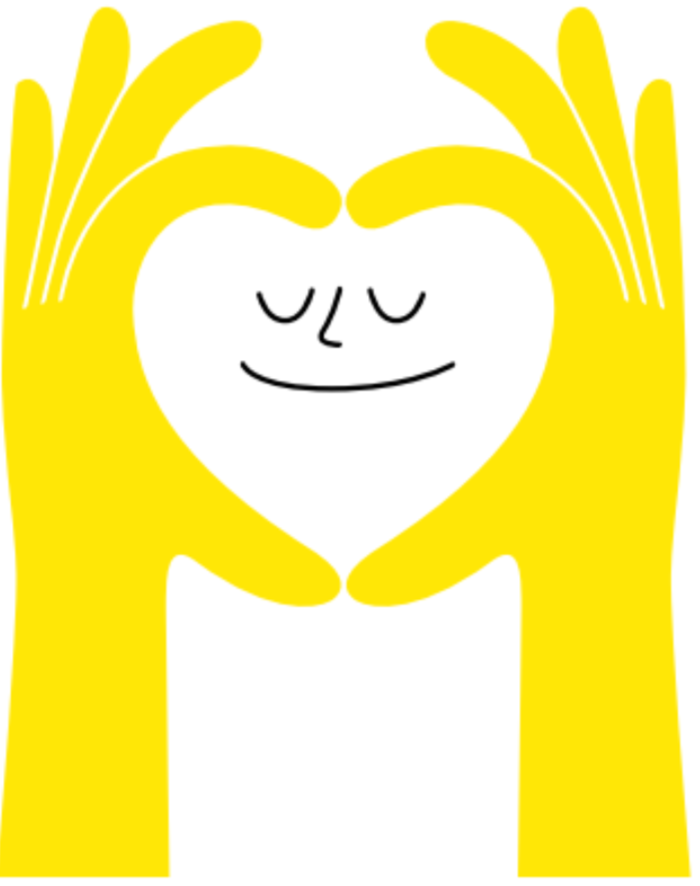 Lesson 10: The Road to Altruism
Lesson 11: Acting with Altruism
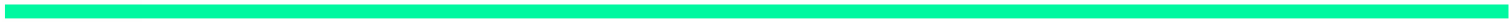 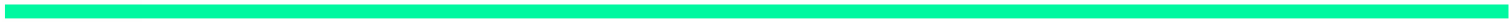 Slides 11-15
Altruism share out
Who needs altruism?
How can we show altruism?
Slides 3-10
What is altruism?
Altruism and well-being
Acting with altruism
Lesson 13: Reflecting and Celebrating Altruism
Lesson 12: Altruism in Action
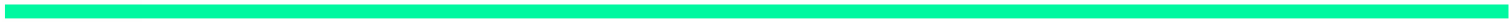 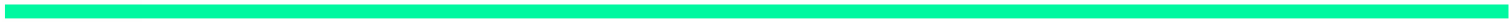 Slides 16-19
Carrying out altruism
Slides 20-26
Altruism reflection
Spreading altruism
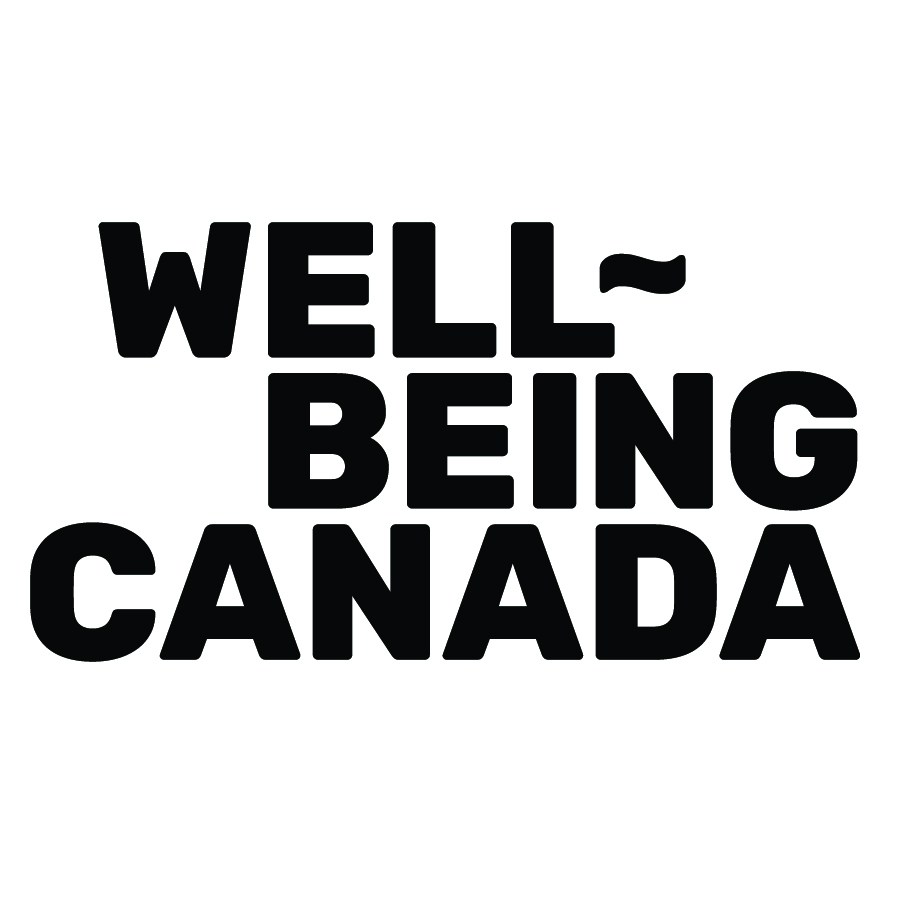 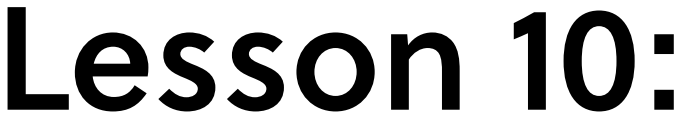 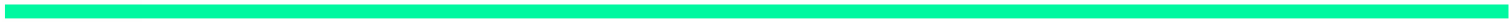 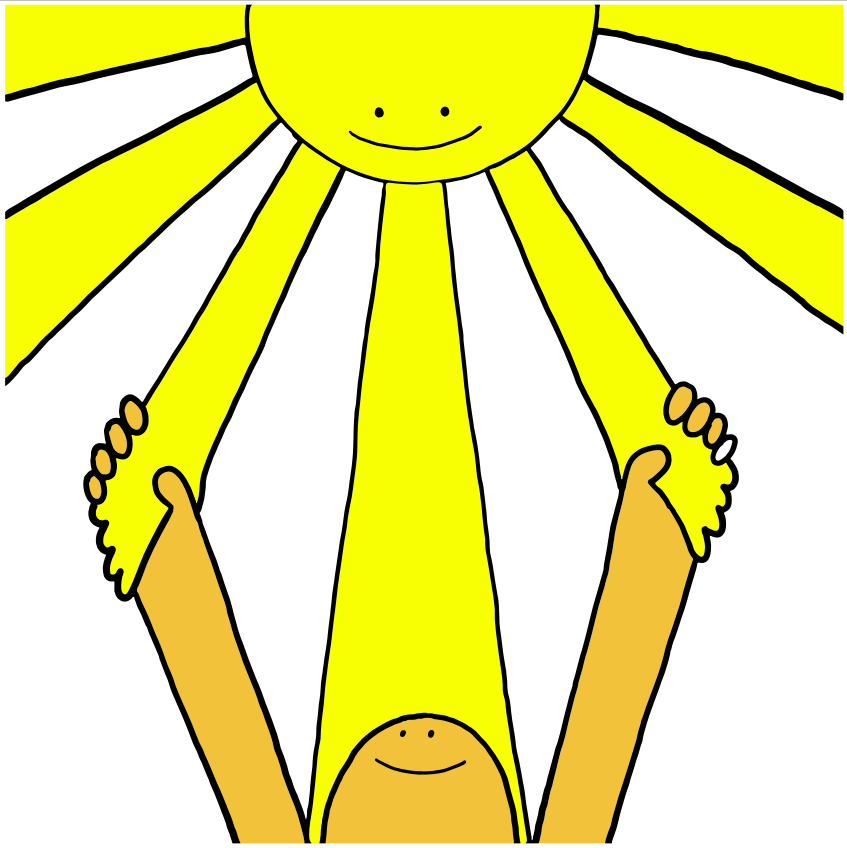 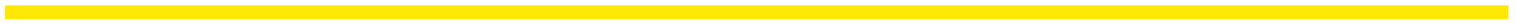 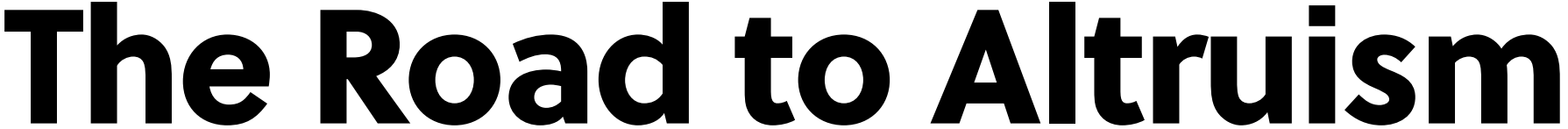 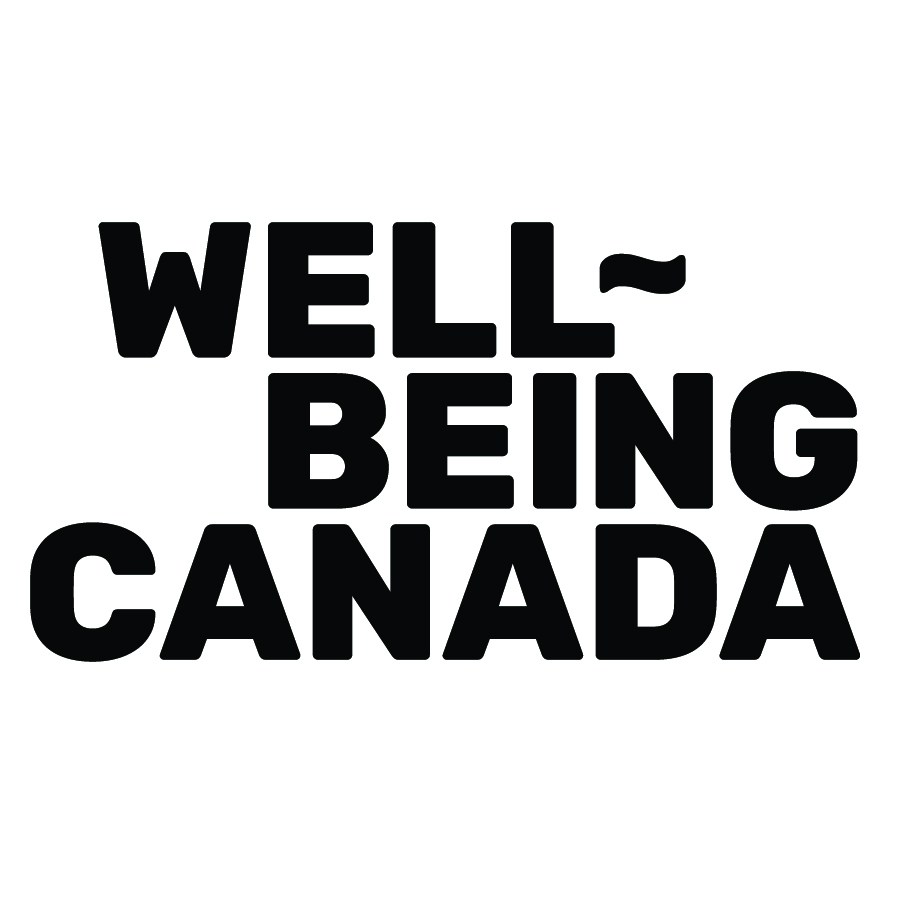 First, find a comfortable seat.
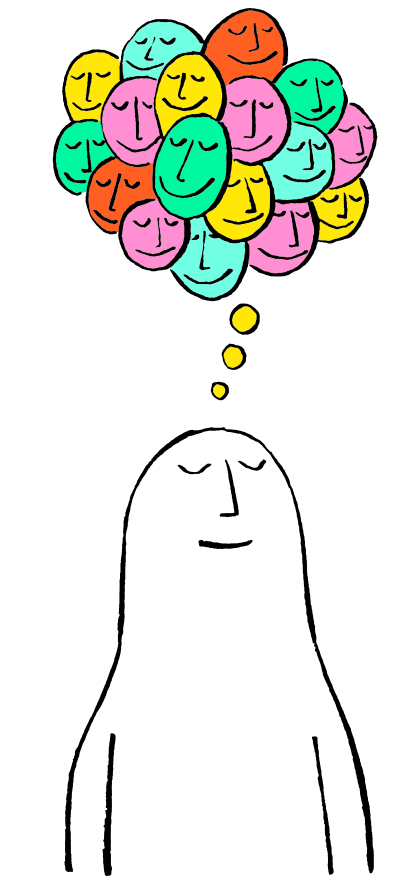 Balloon Breathing
Then, close your eyes or pick a spot on the floor to focus on.
Next, notice what you hear around you.
After you settle into your comfy spot, focus on breathing in through your nose, out through your mouth.
Finally, imagine your belly is a balloon. Fill up nice and        				  round before you exhale. Do this for 2 minutes.
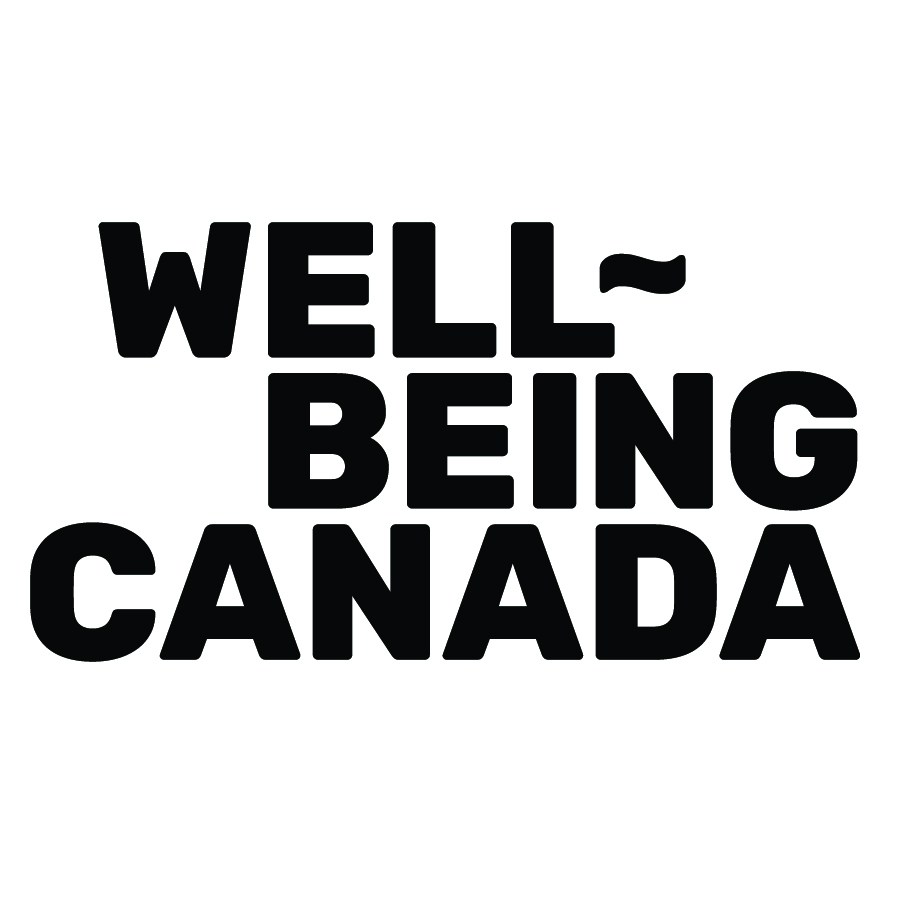 An Altruistic Memory
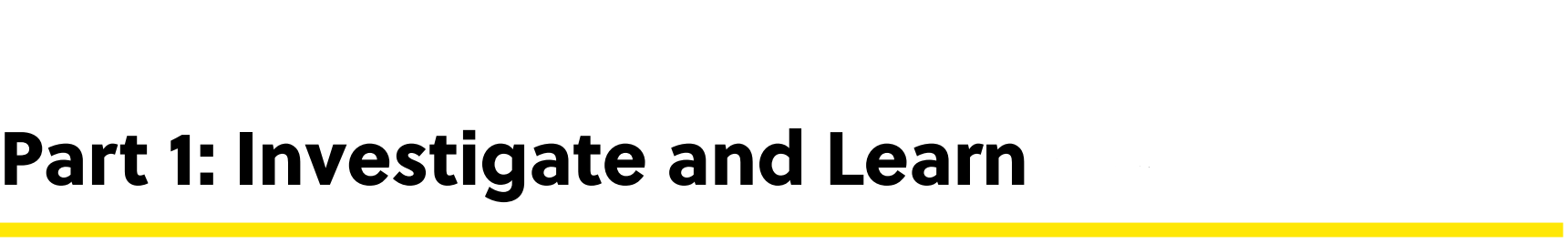 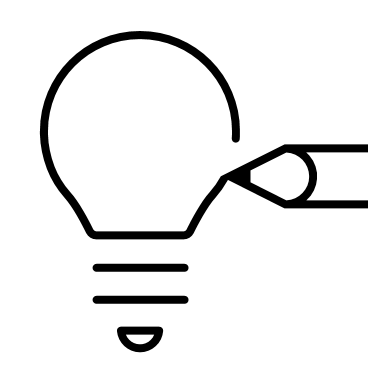 Independent Writing
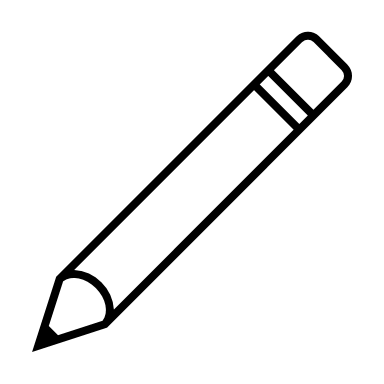 Think about a time where someone did something kind for you. 

Once you’re settled in your memory, draw or write about it and how it made you feel.
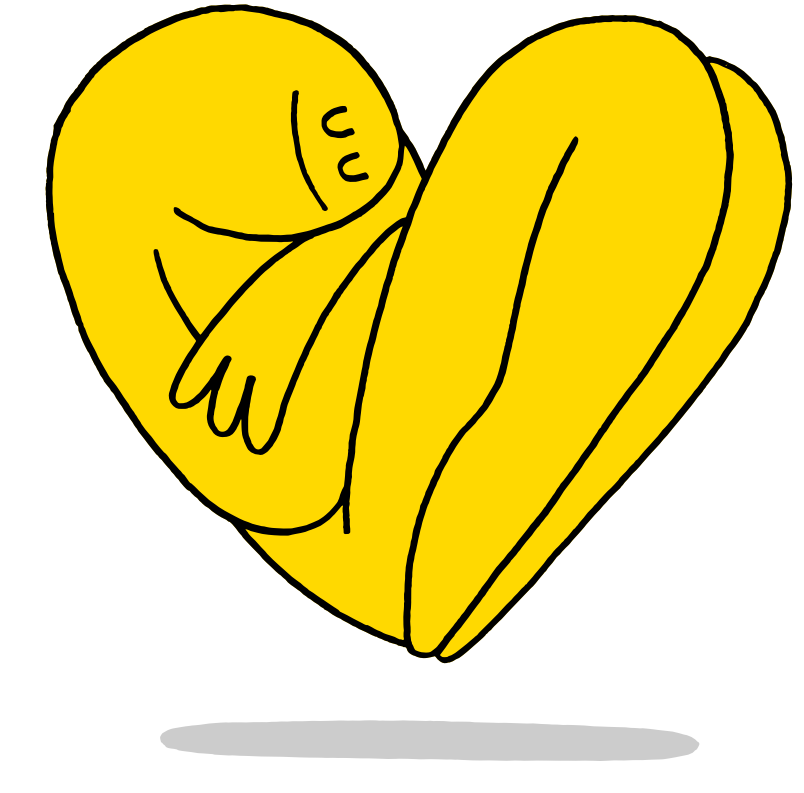 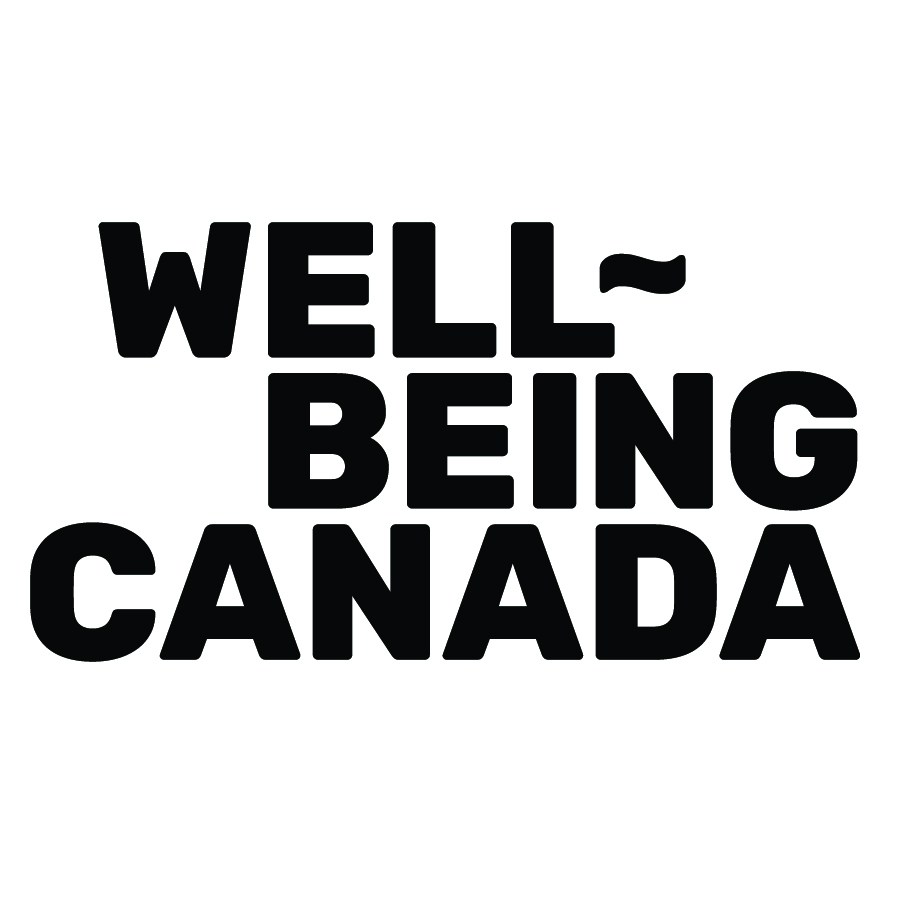 What is “Altruism”?
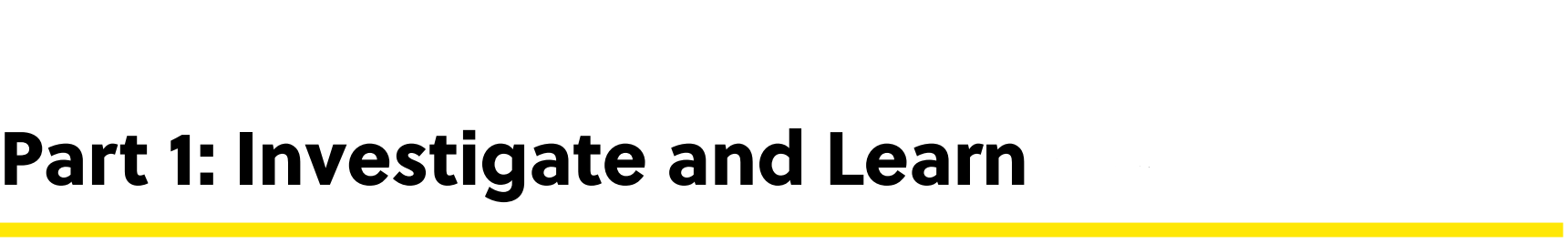 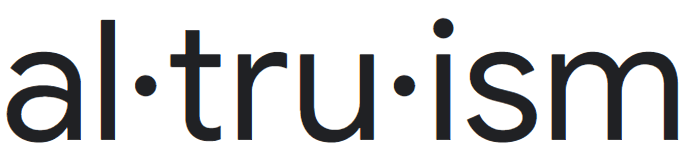 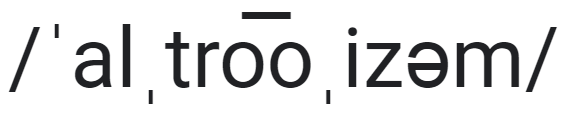 noun
Definition:  when we care about others and do kind acts that help them even though we don’t get anything in return by doing those acts.
Think-Pair-Share
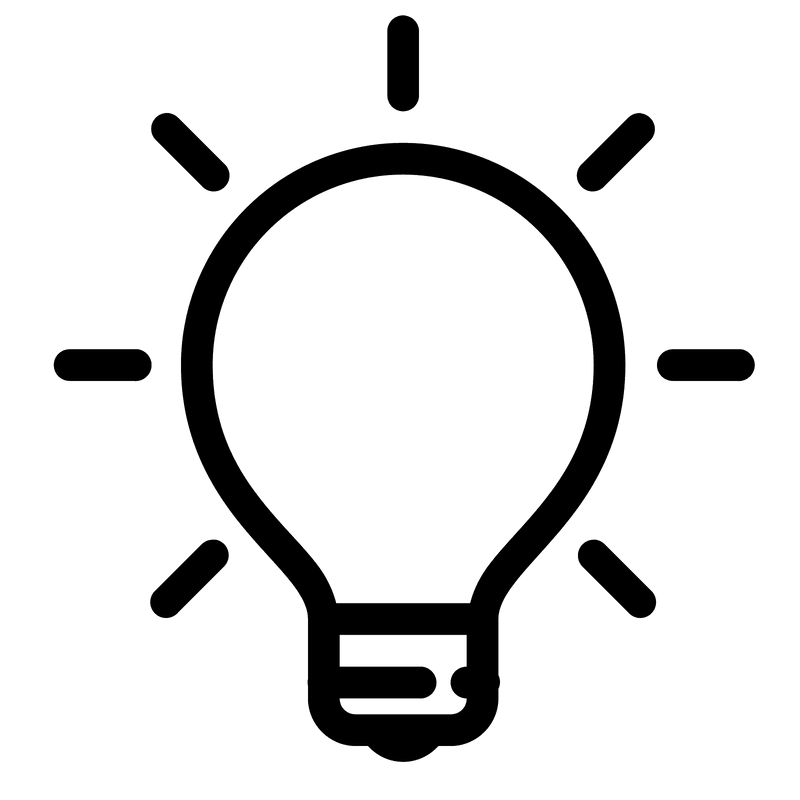 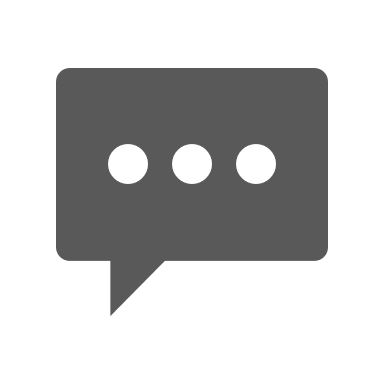 Was the person from your drawing/writing showing altruism?

Why do we do kind things for others?
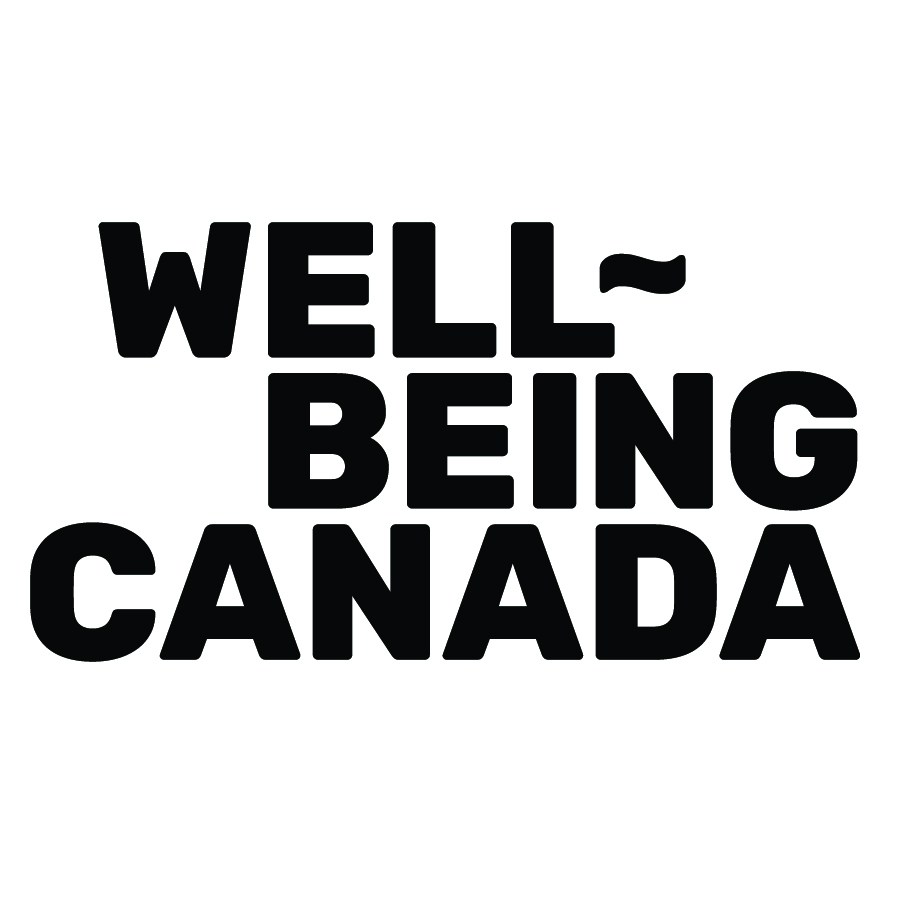 Share Out!
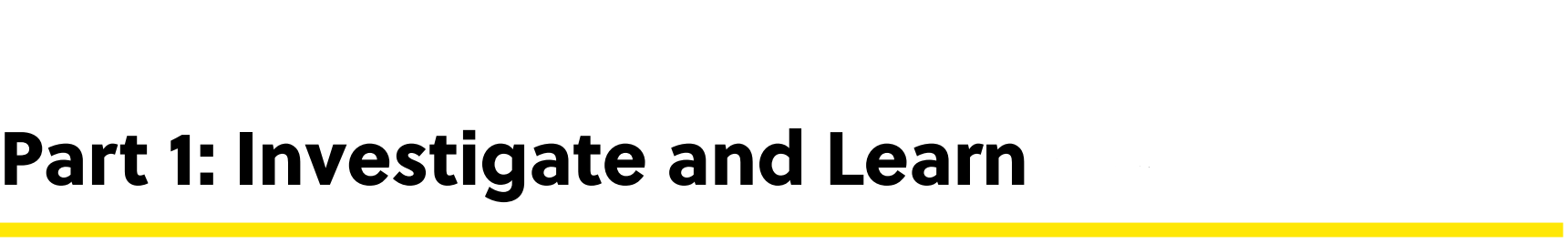 What are your thoughts about altruism?

How do you think altruism might help us with our well-being?
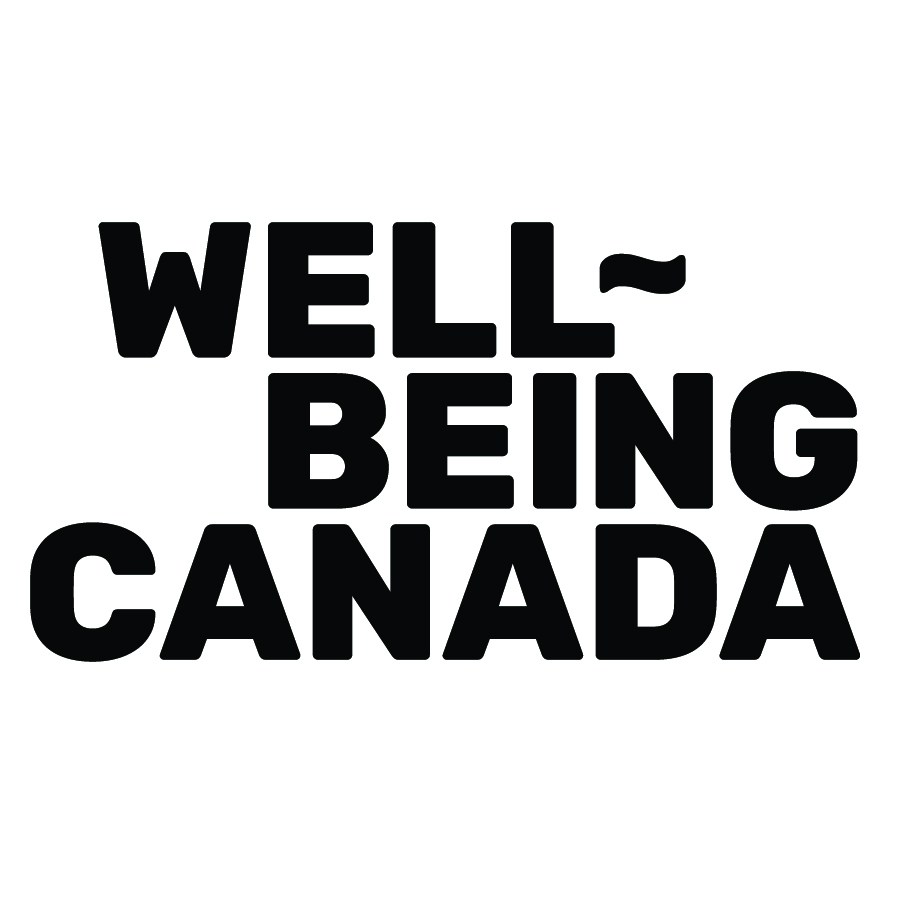 Partner Work option 1
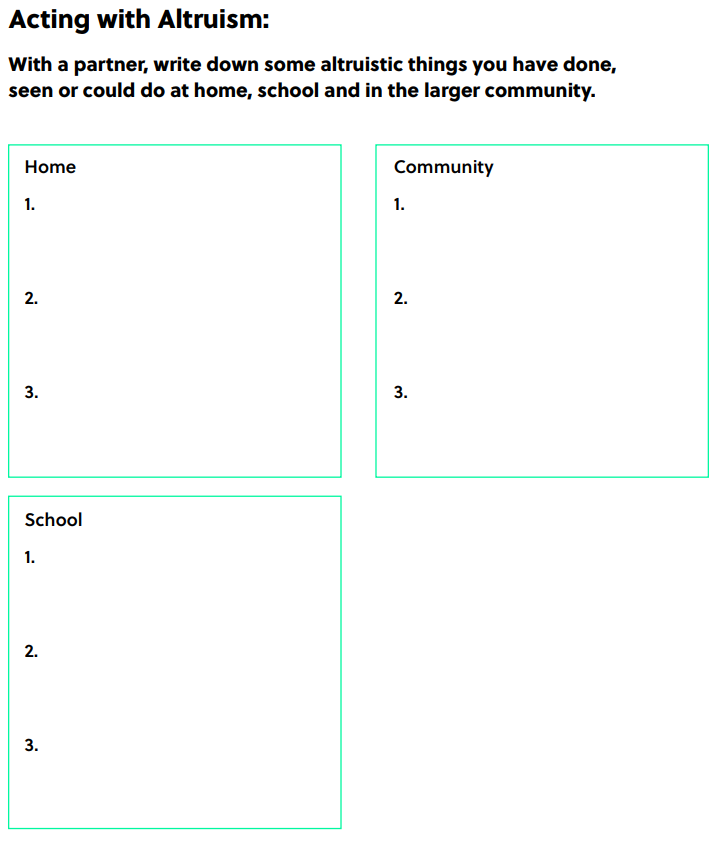 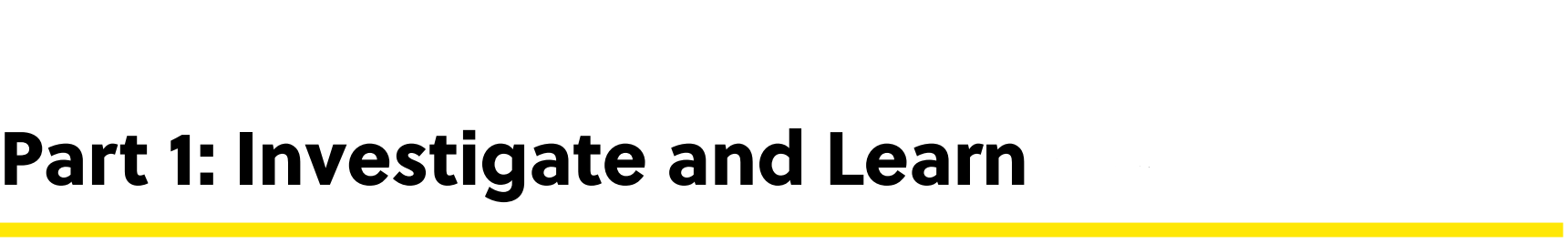 [Speaker Notes: Teacher Note: A printable version of this sheet can be found in the lesson package]
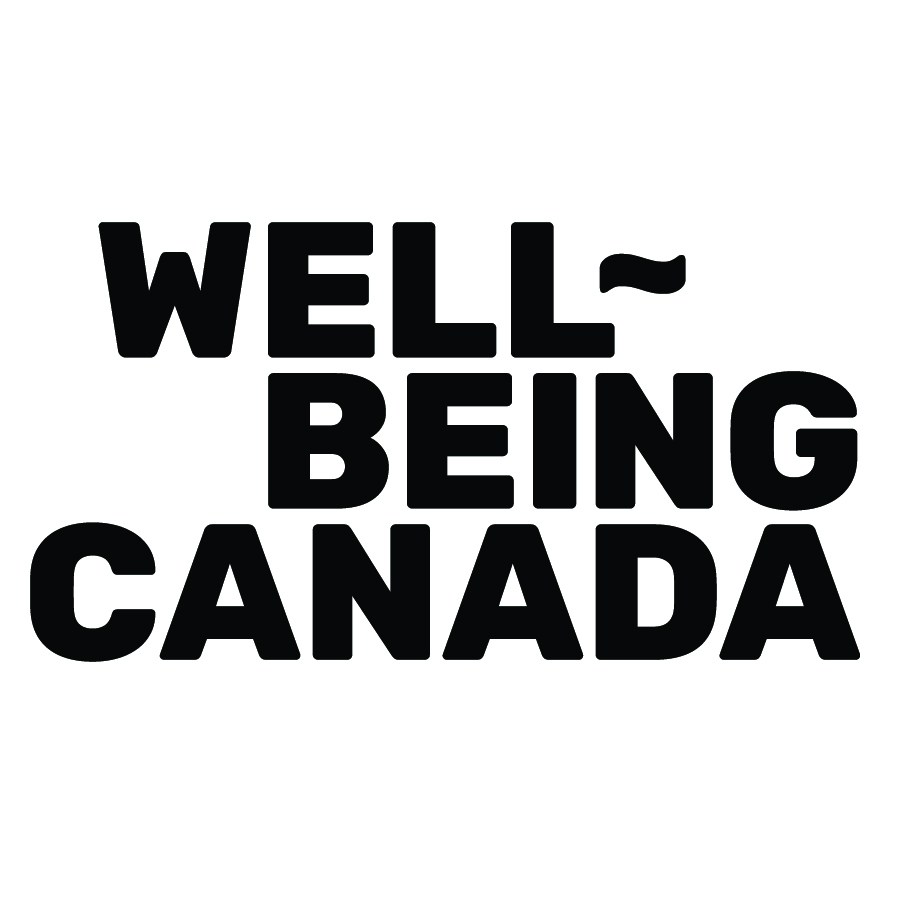 Partner Work option 2
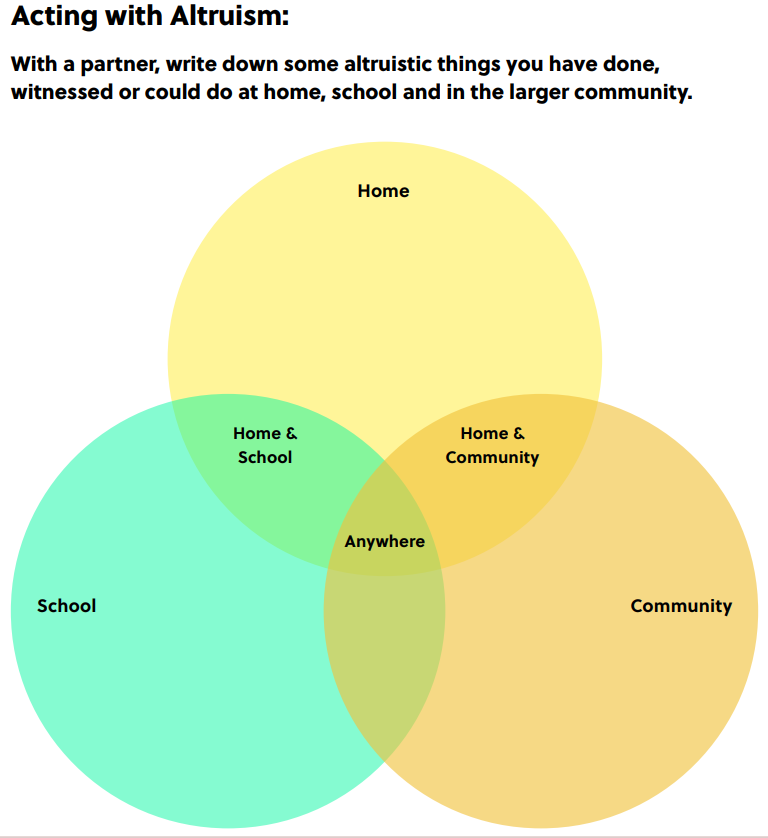 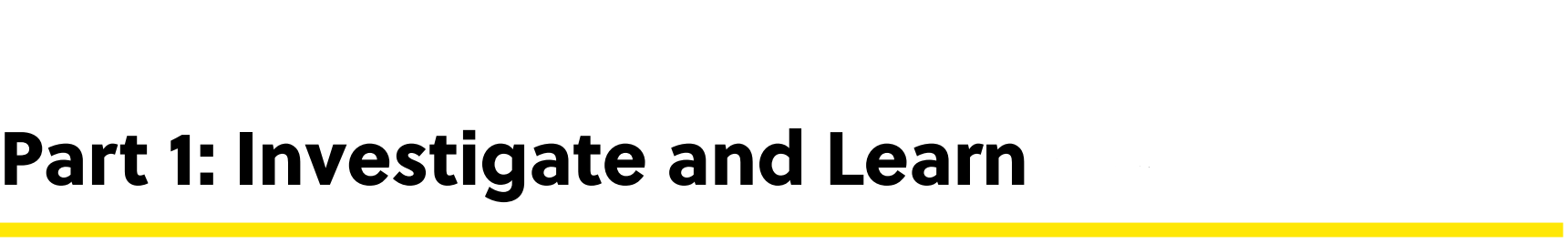 [Speaker Notes: Teacher Note: A printable version of this sheet can be found in the lesson package]
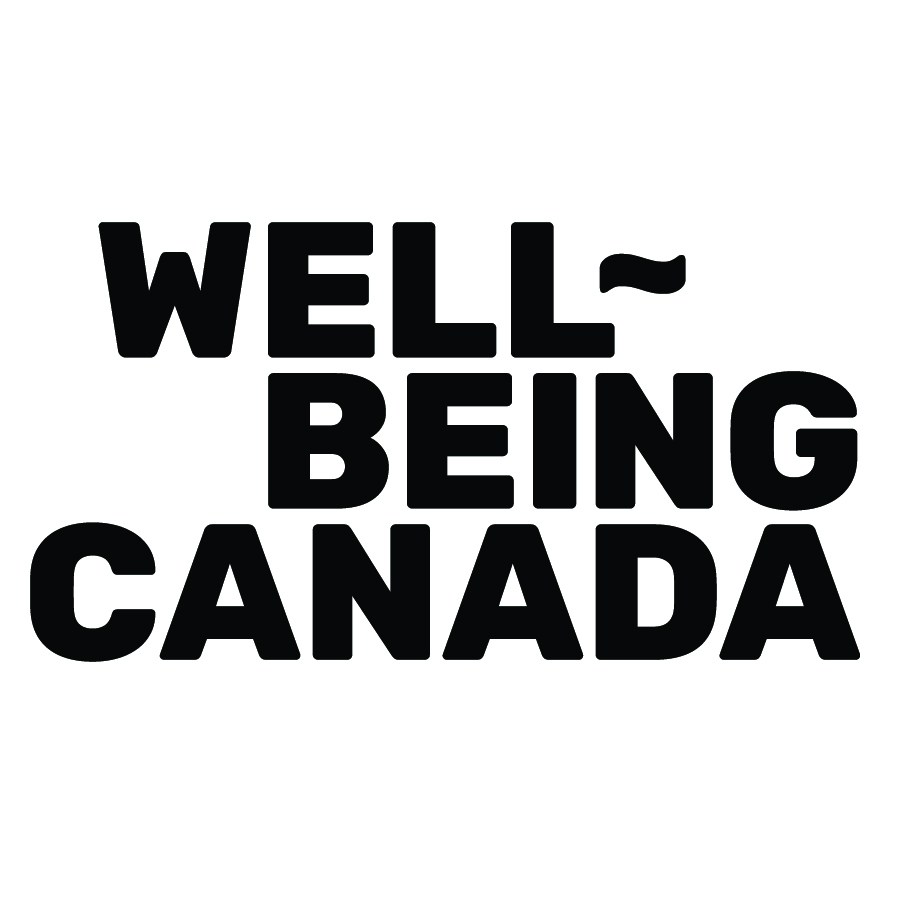 Class Altruism Brainstorm
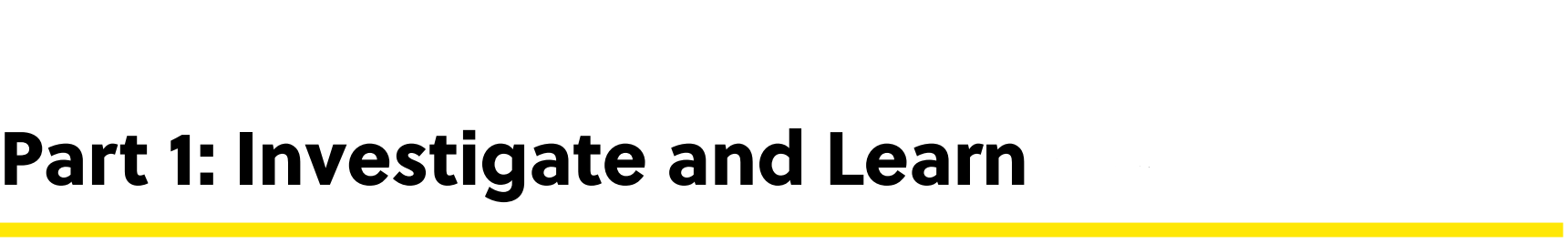 Home:
How can you show altruism at home?
Community:
How can you show altruism in your community?
School:
How can you show altruism at school?
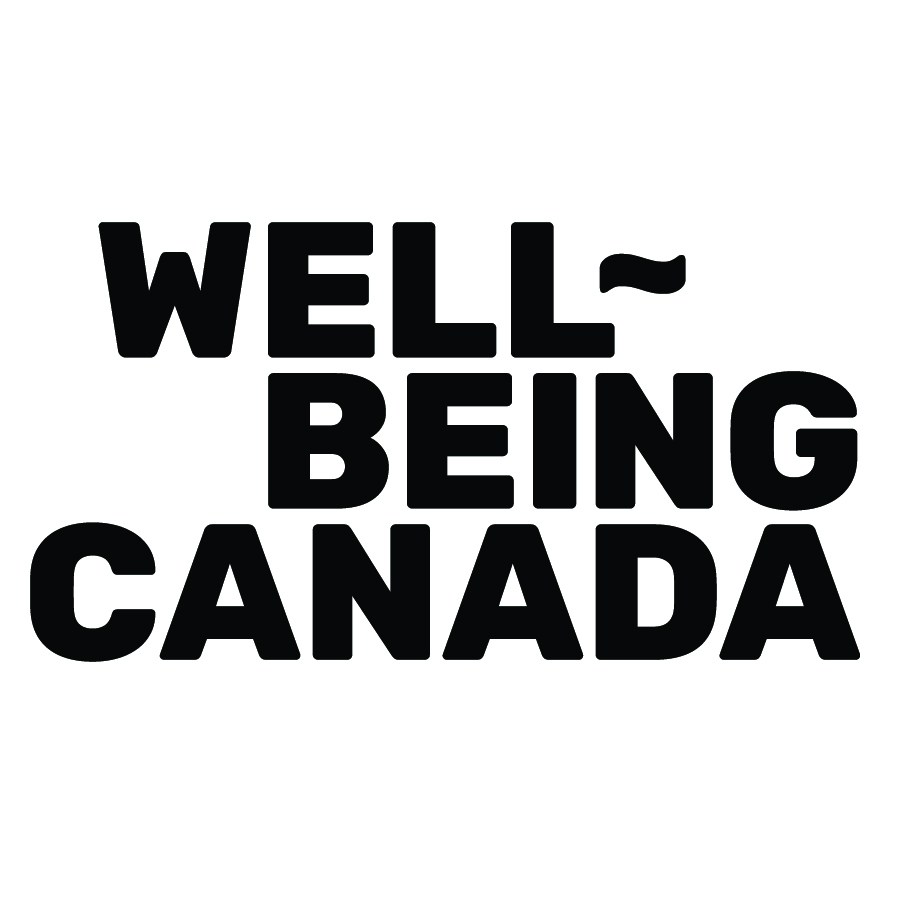 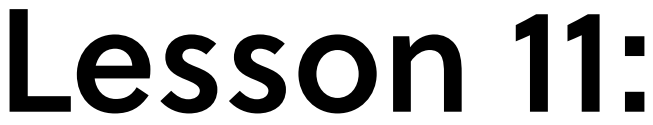 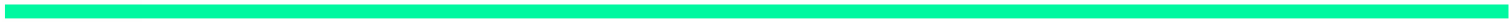 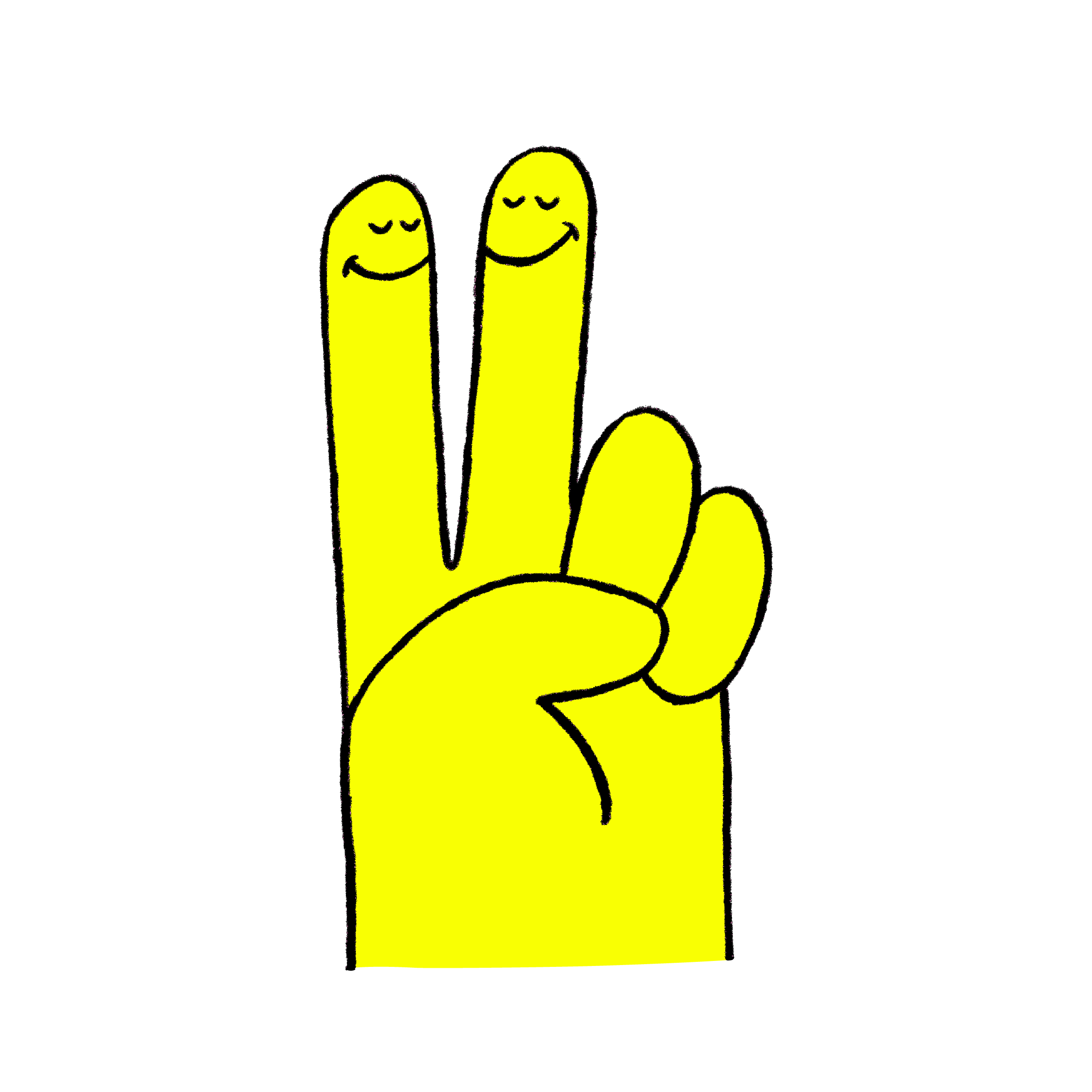 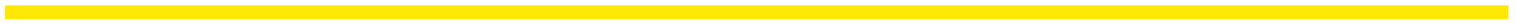 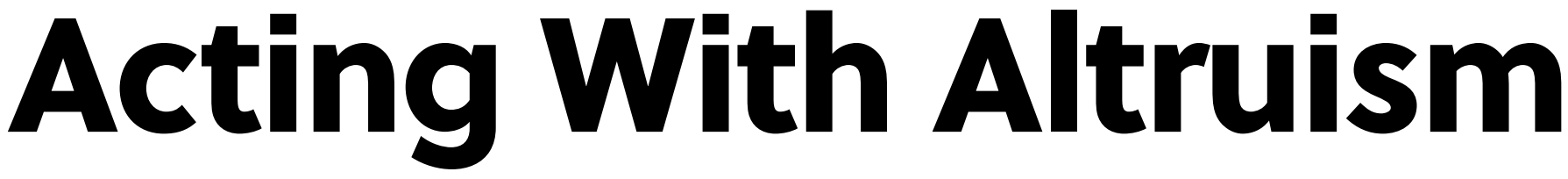 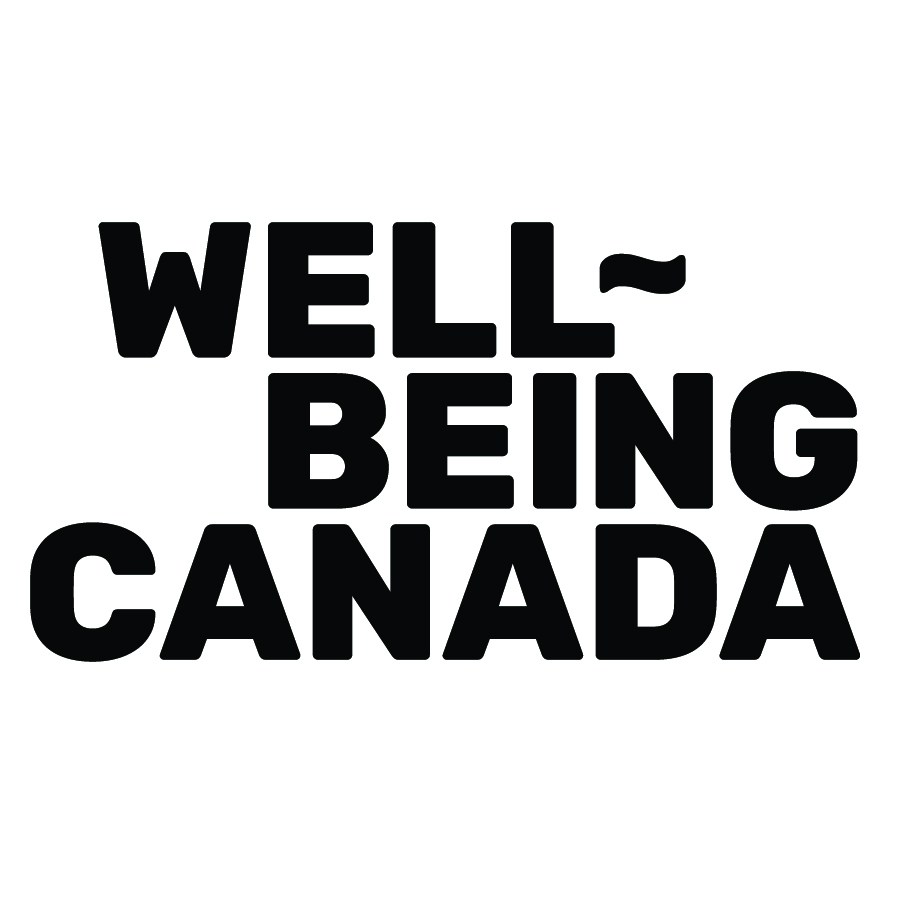 First, find a comfortable seat.
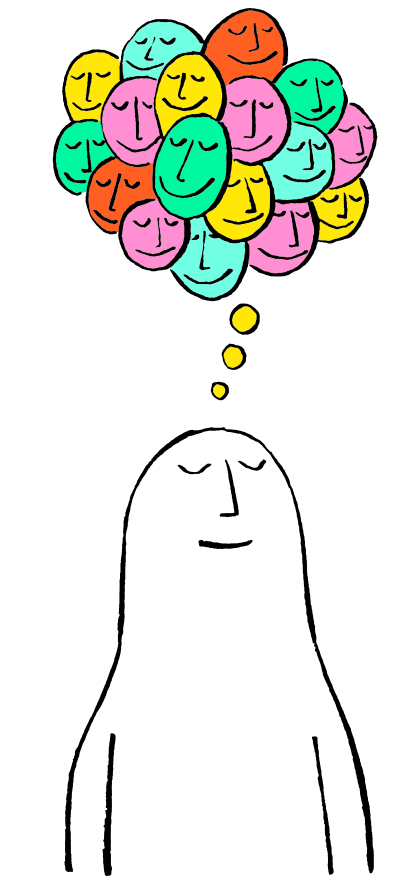 Balloon Breathing
Then, close your eyes or pick a spot on the floor to focus on.
Next, notice what you hear around you.
After you settle into your comfy spot, focus on breathing in through your nose, out through your mouth.
Finally, imagine your belly is a balloon. Fill up nice and        				  round before you exhale. Do this for 2 minutes.
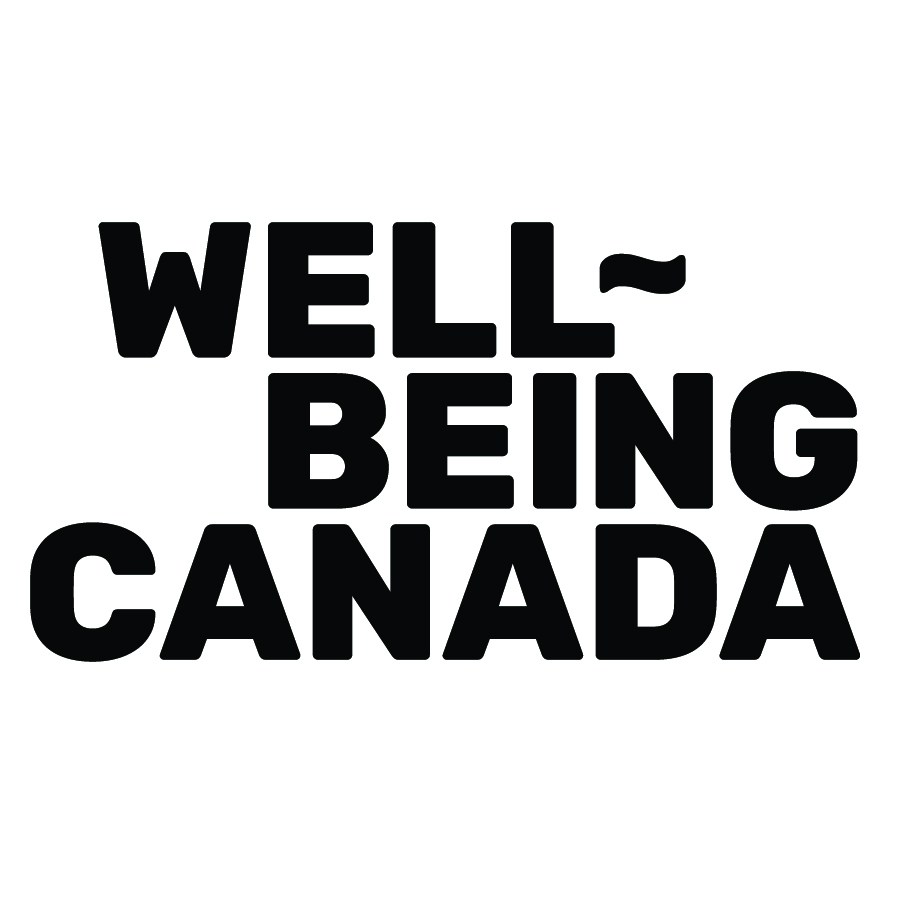 Opportunities to Help
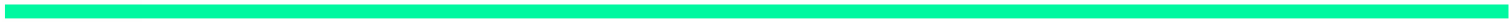 Brainstorm:
Who in our school/community could use help/kindness?
Examples: new students feeling welcome, people experiencing food insecurity needing food donations
Class Choice:
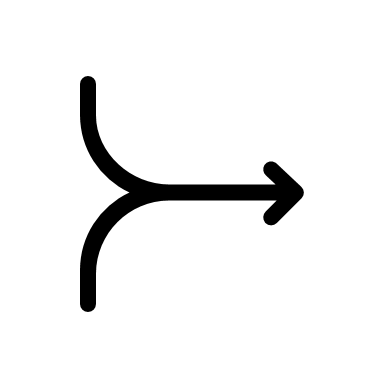 Who do we want to help first?
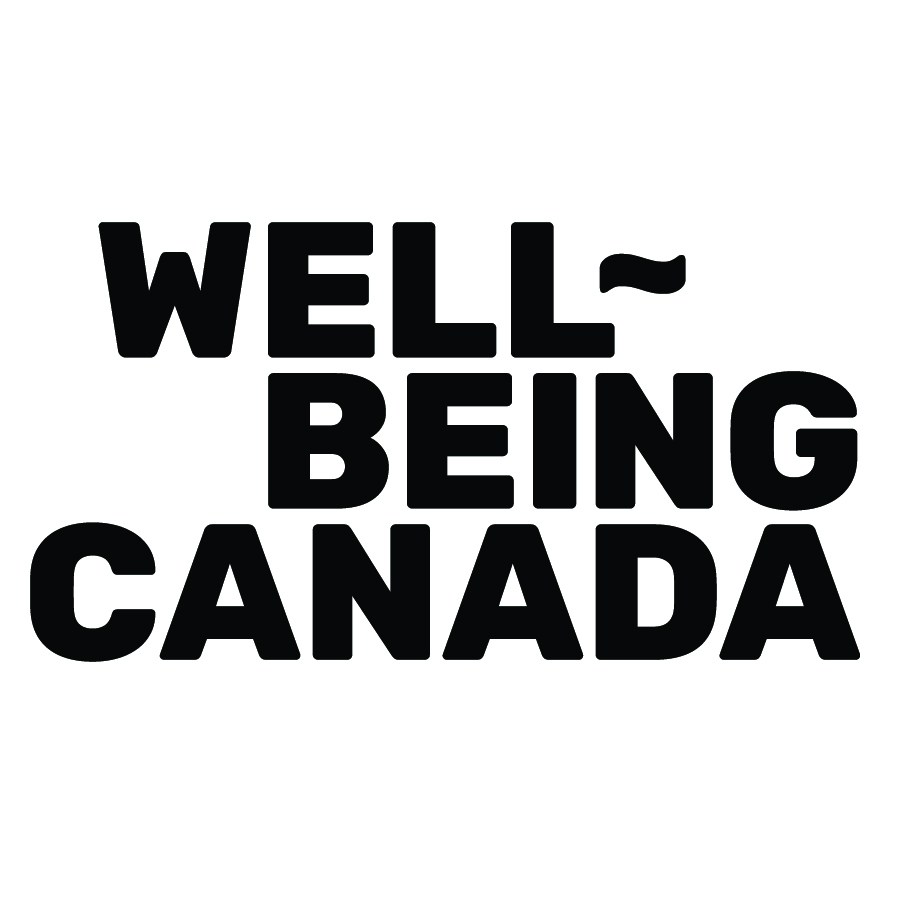 Partner Action Plan
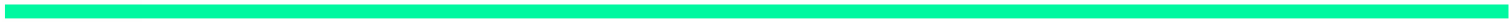 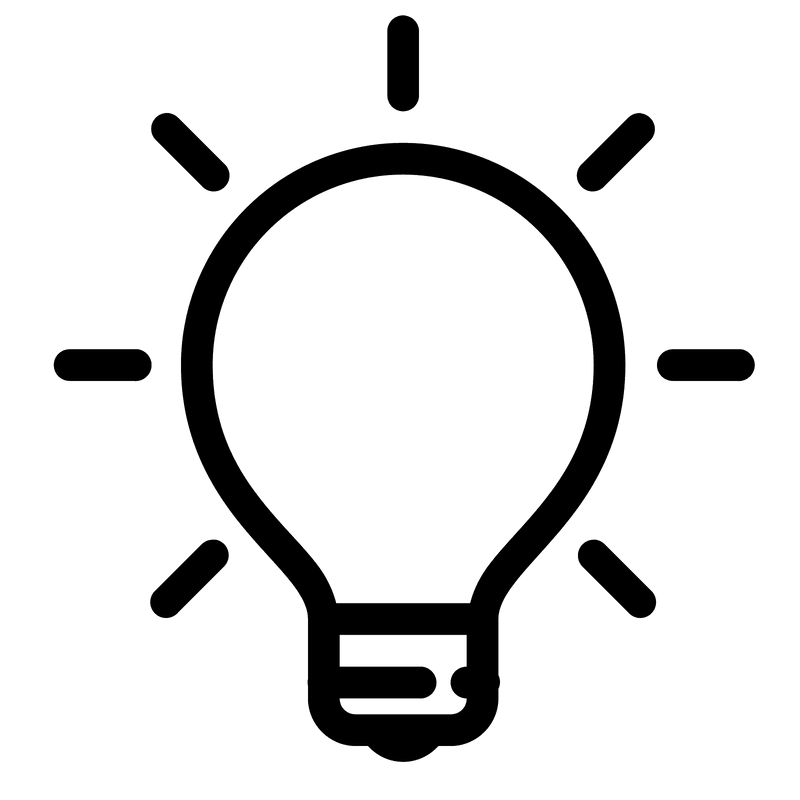 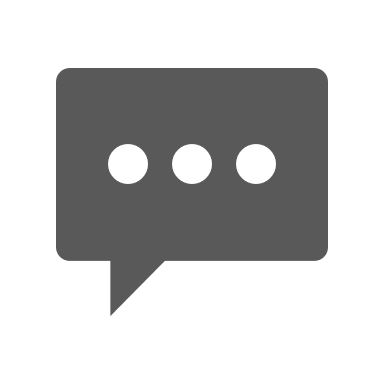 Think-Pair-Share
How can we act with altruism towards the person/people we chose?
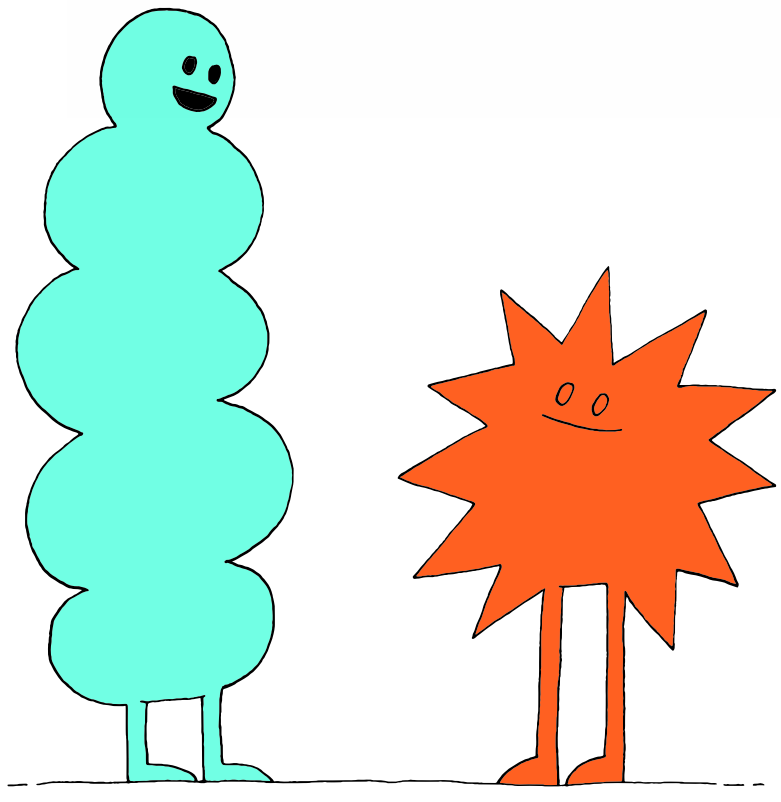 Examples: make new student welcome kits, collect food for a food bank
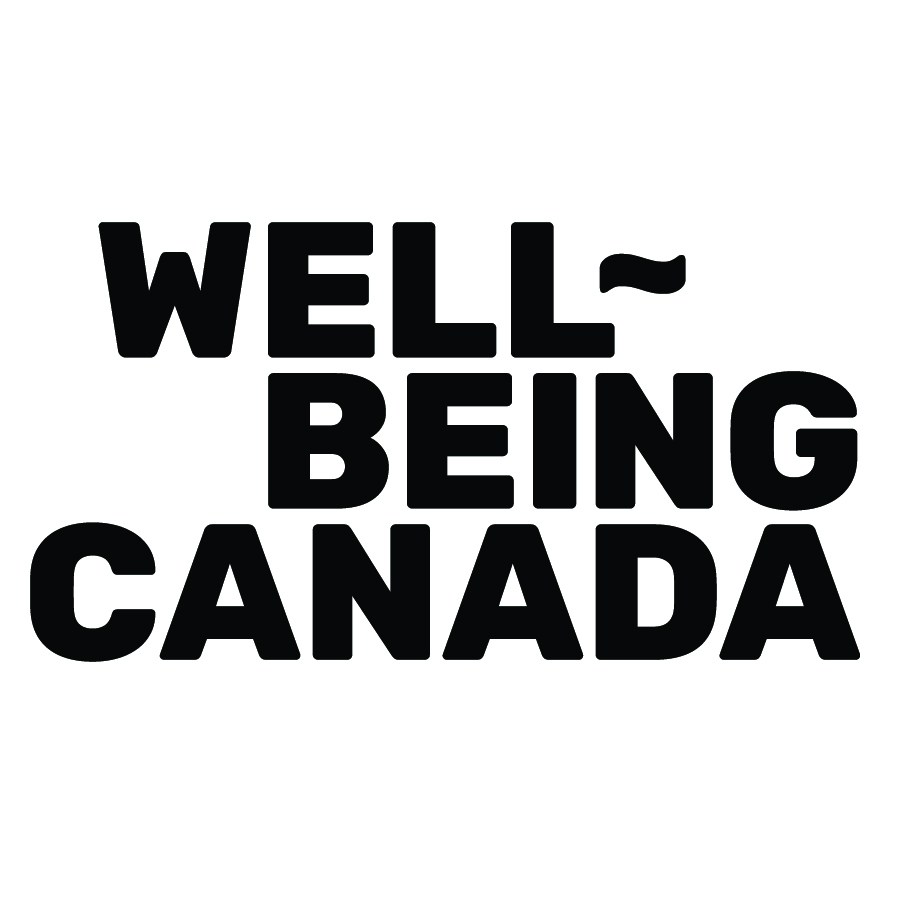 Class Action Plan
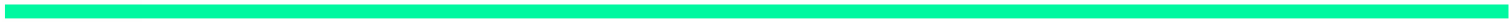 Brainstorm:
How can we act with altruism towards the person/people we chose?
Class Choice:
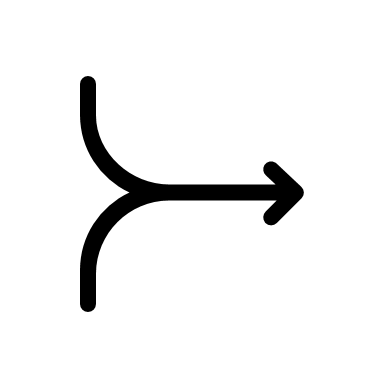 How do we want to show altruism?
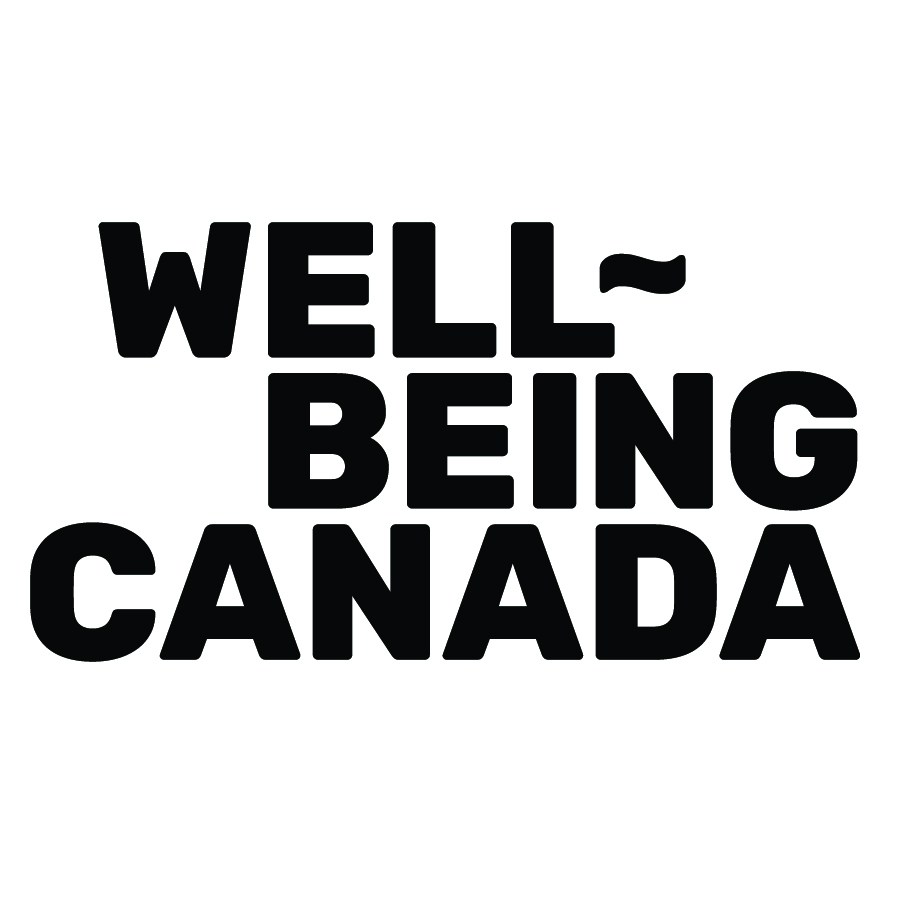 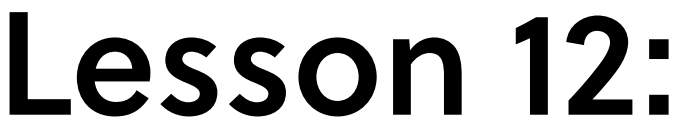 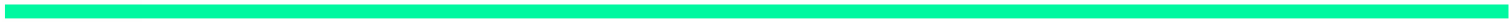 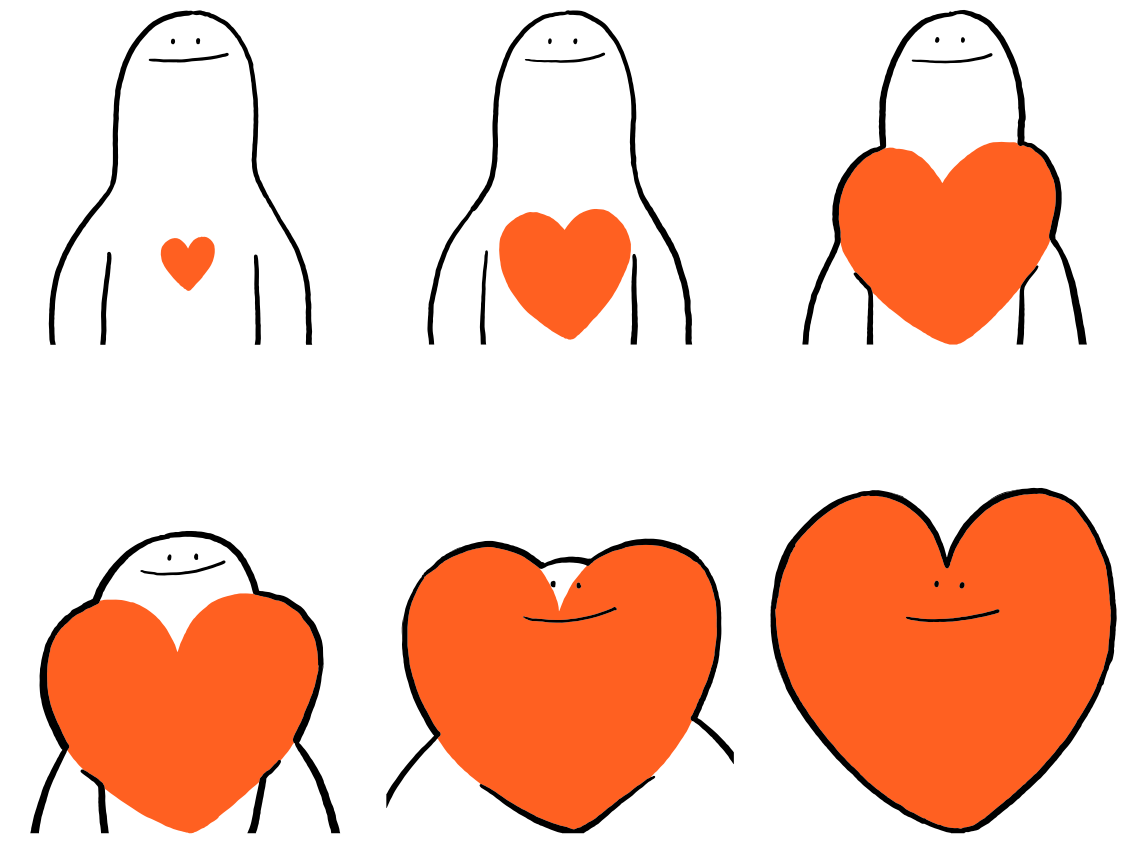 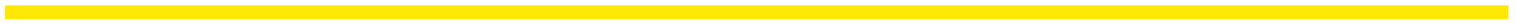 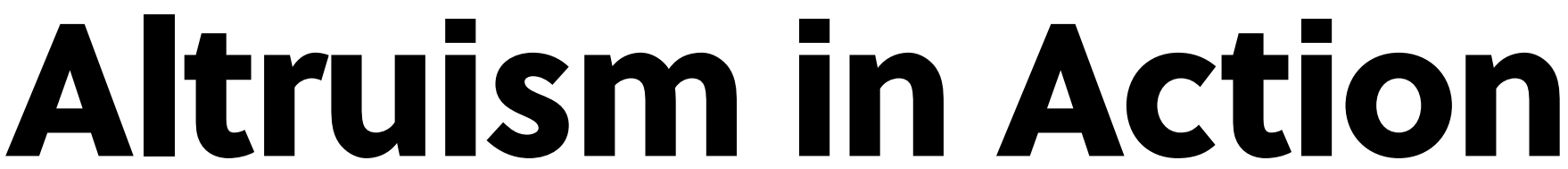 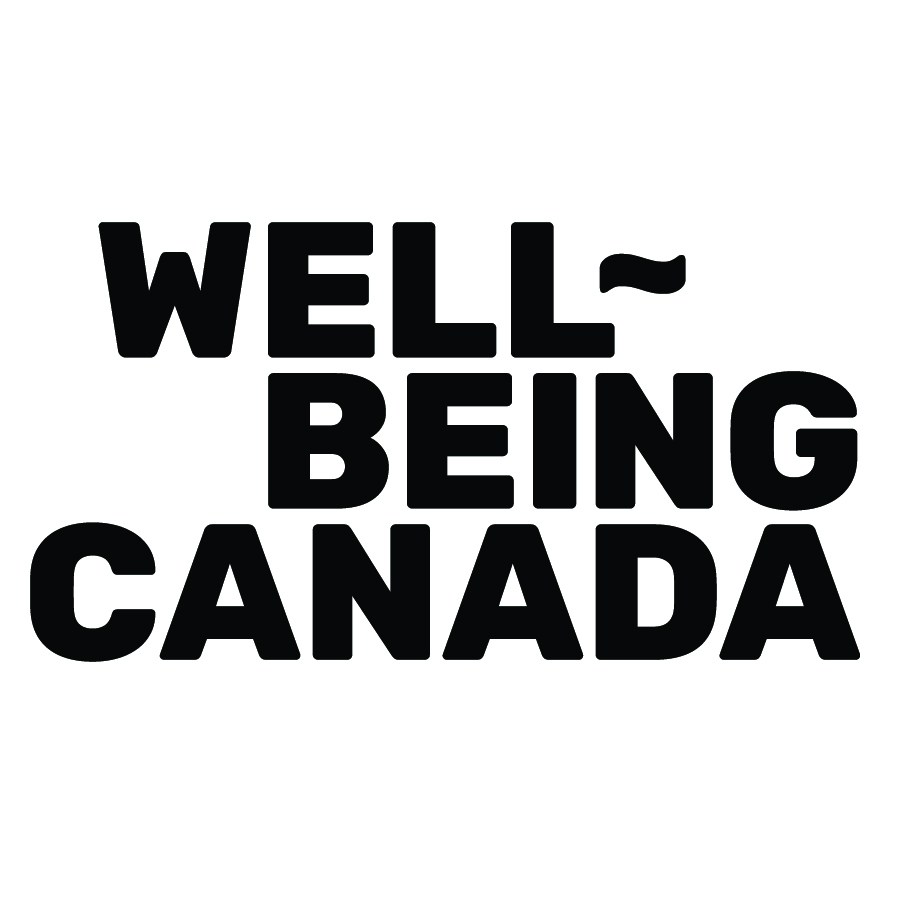 First, find a comfortable seat.
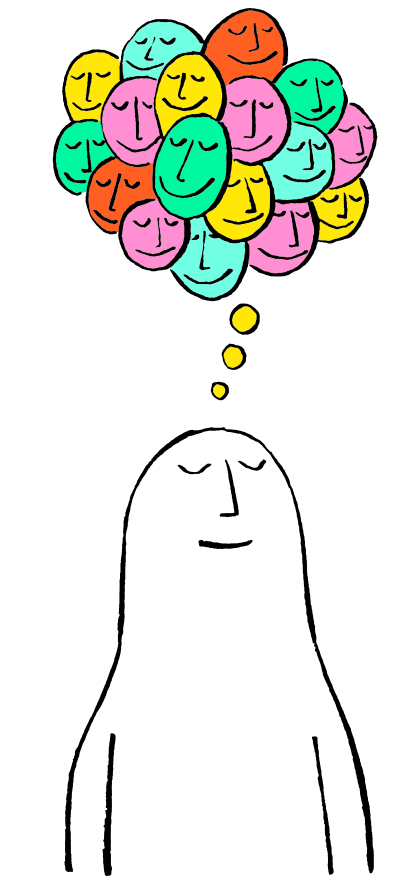 Balloon Breathing
Then, close your eyes or pick a spot on the floor to focus on.
Next, notice what you hear around you.
After you settle into your comfy spot, focus on breathing in through your nose, out through your mouth.
Finally, imagine your belly is a balloon. Fill up nice and        				  round before you exhale. Do this for 2 minutes.
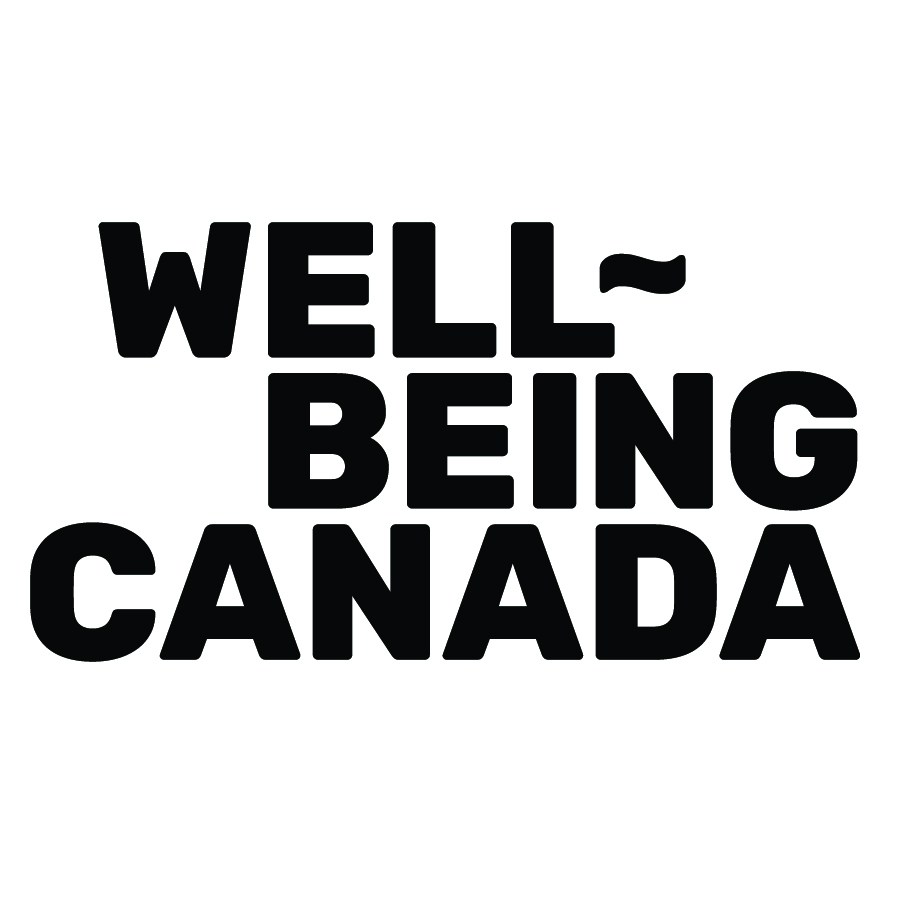 Take Action!
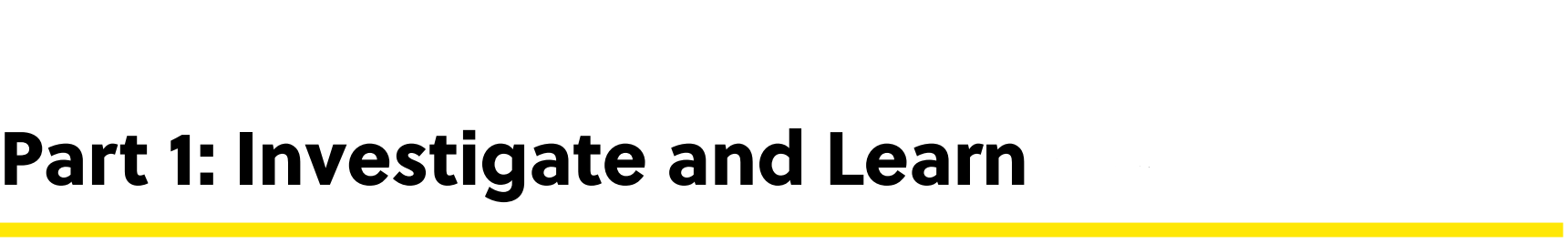 Let's put our altruism plan into action!
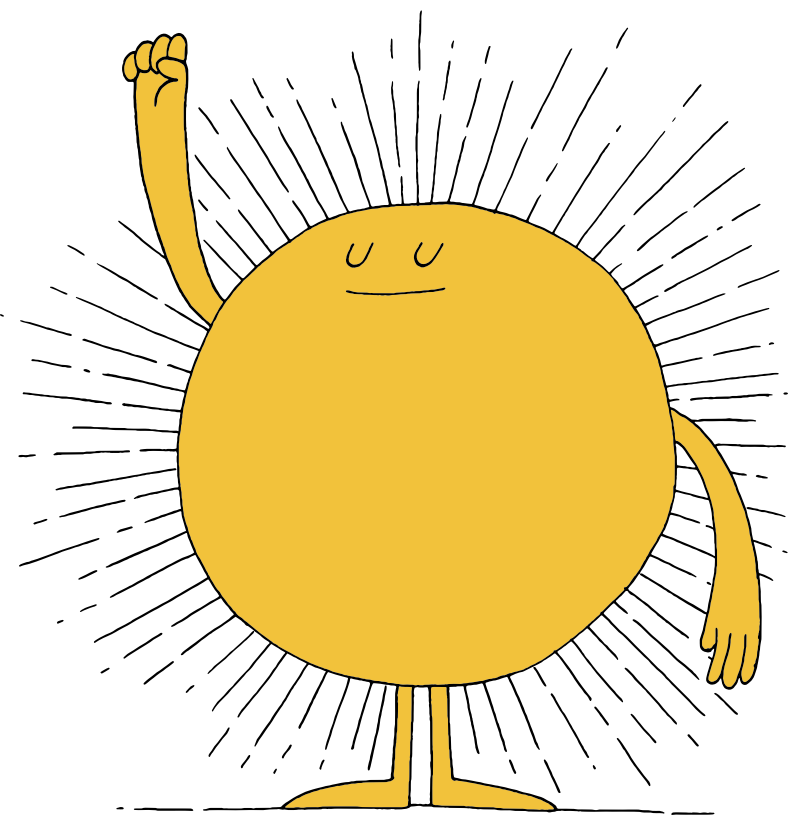 [Speaker Notes: Teacher Note: Try to keep this activity fun and lighthearted! Practicing altruism should be enjoyable and make you want to practice it more and more!]
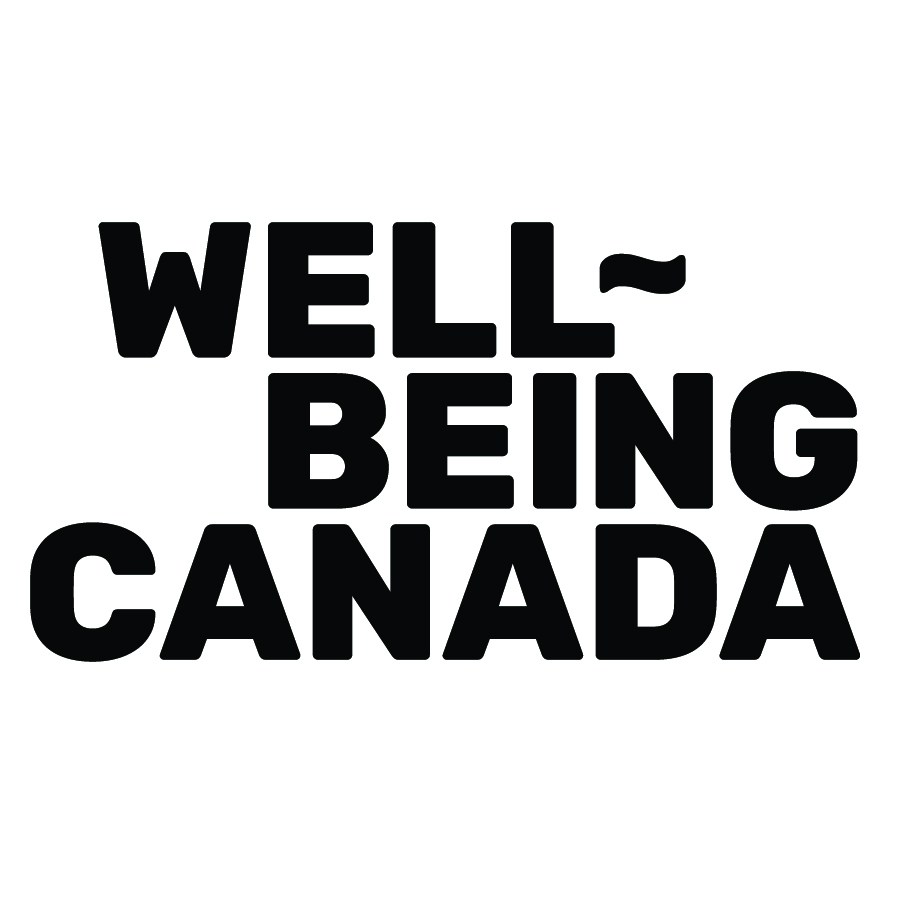 Altruism Review
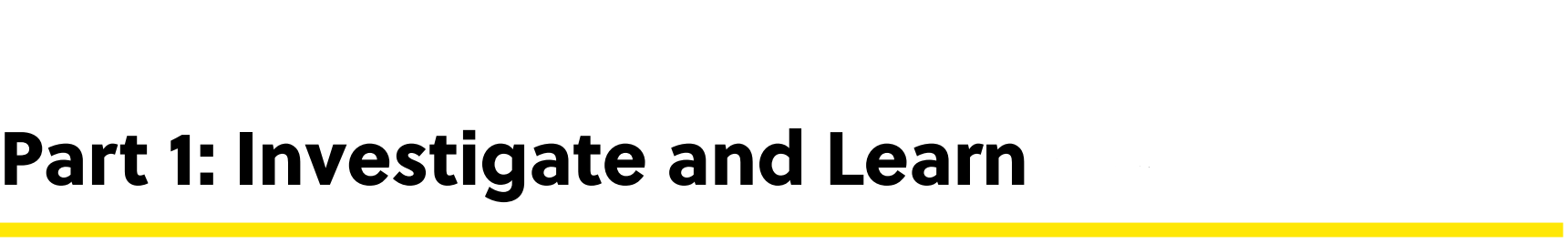 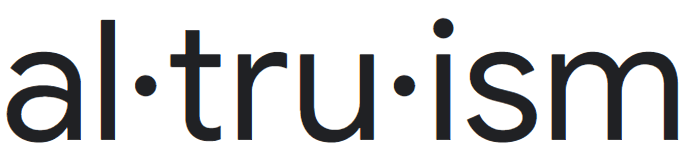 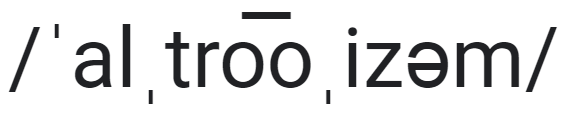 noun
Definition:  when we care about others and do kind acts that help them even though we don’t get anything in return by doing those acts.
Think-Pair-Share
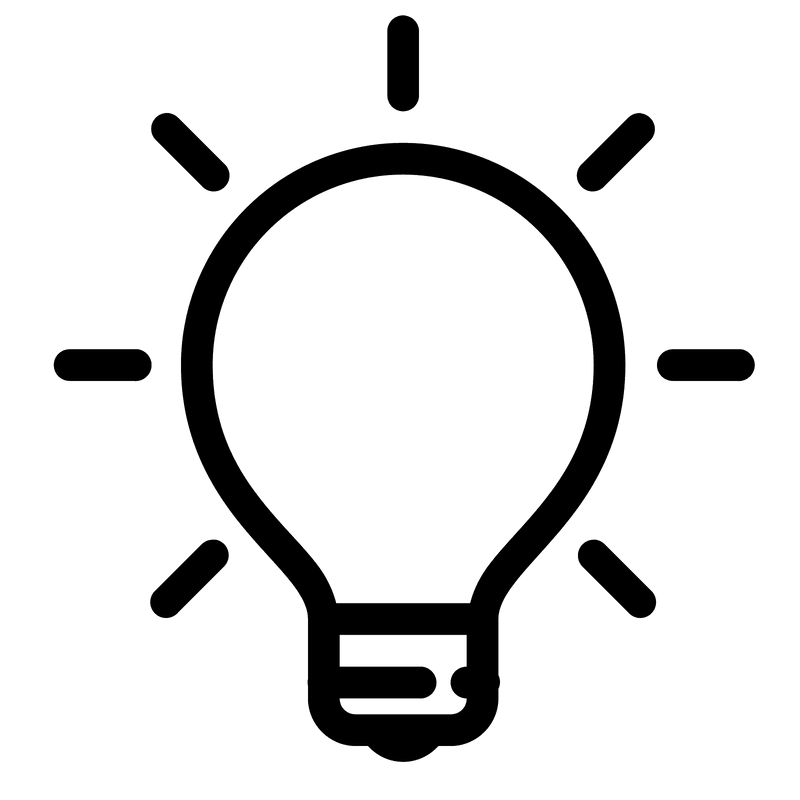 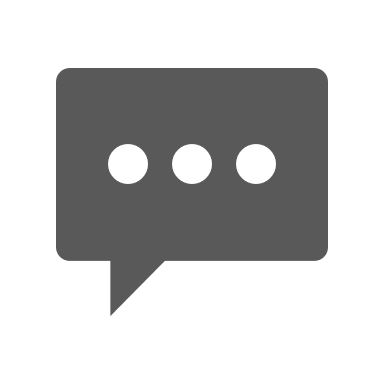 What does altruism mean to you in your own words?

Why are we practicing altruism?
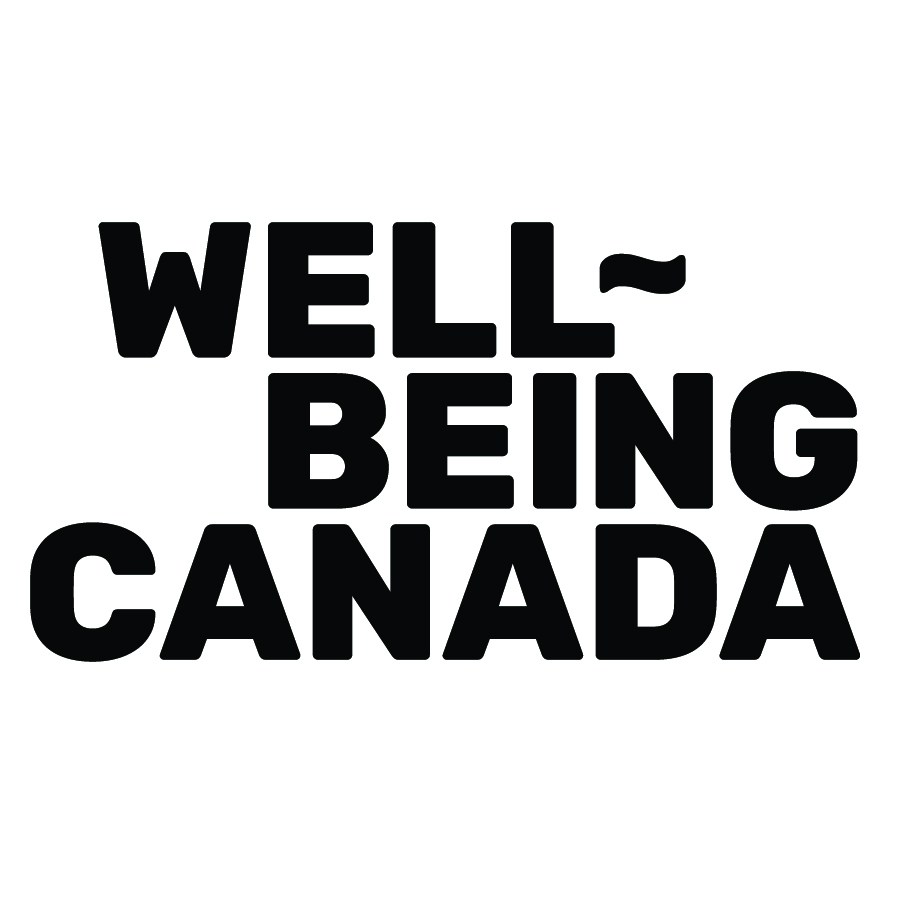 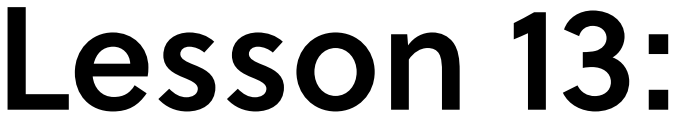 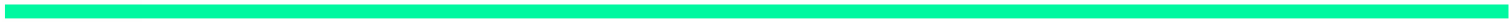 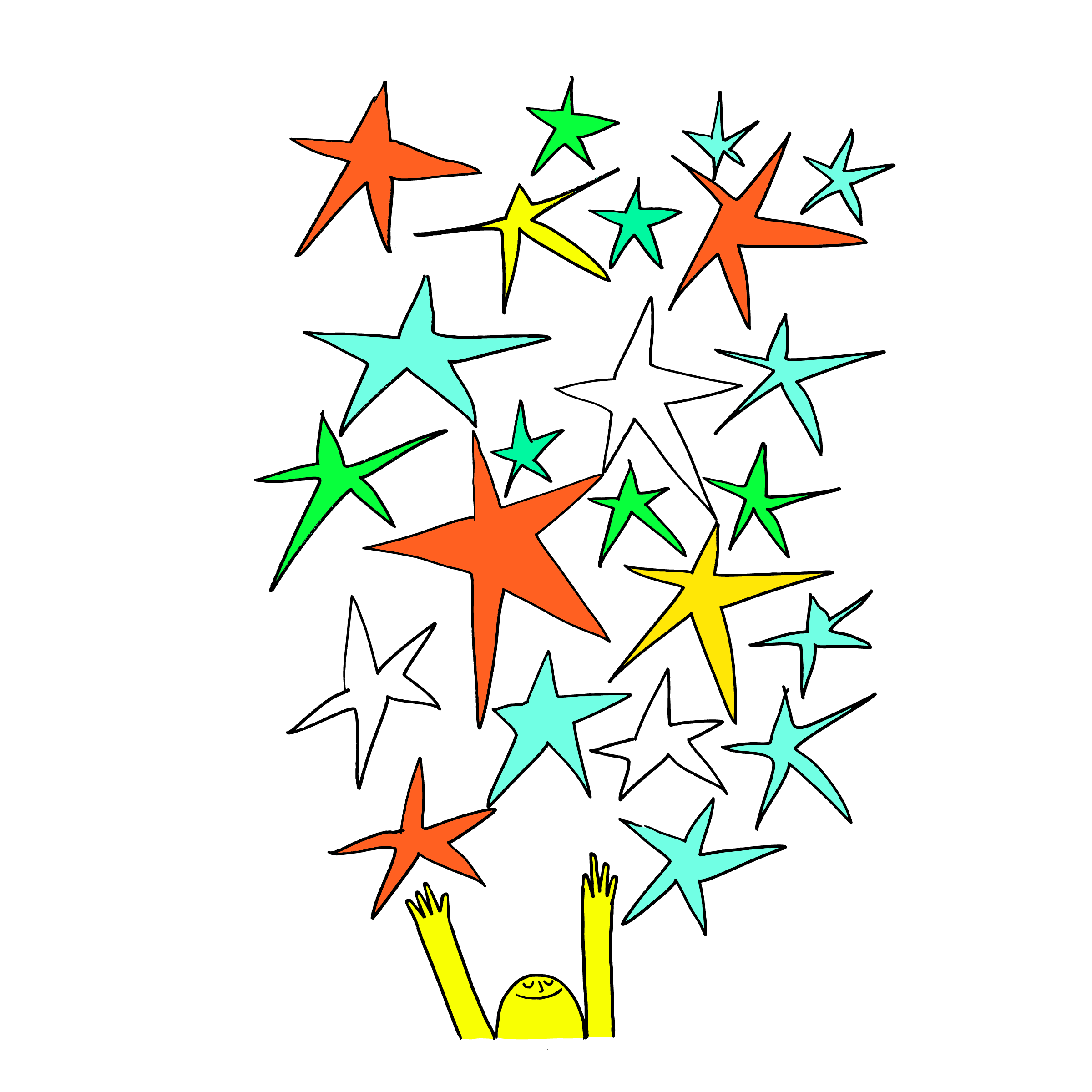 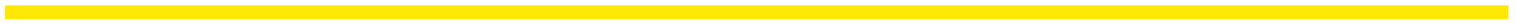 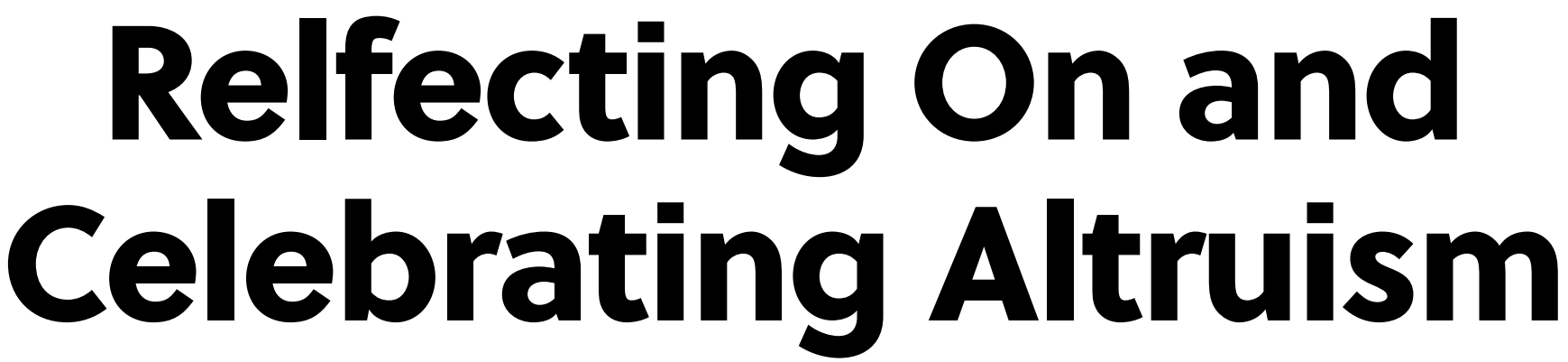 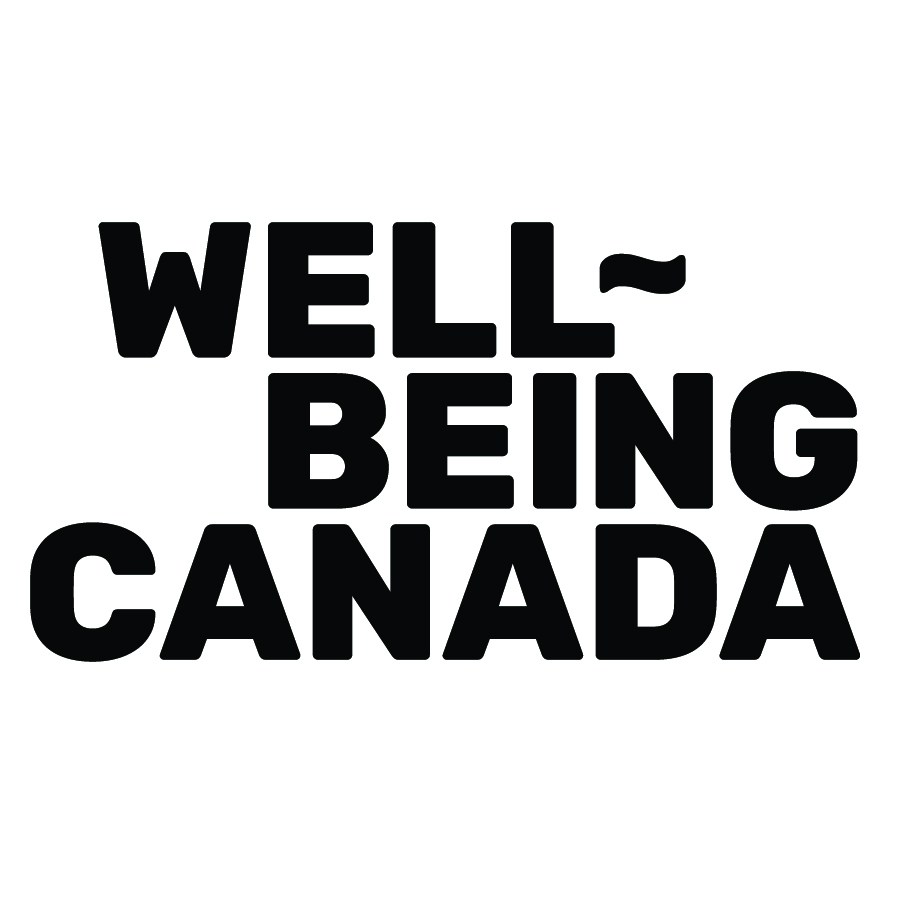 First, find a comfortable seat.
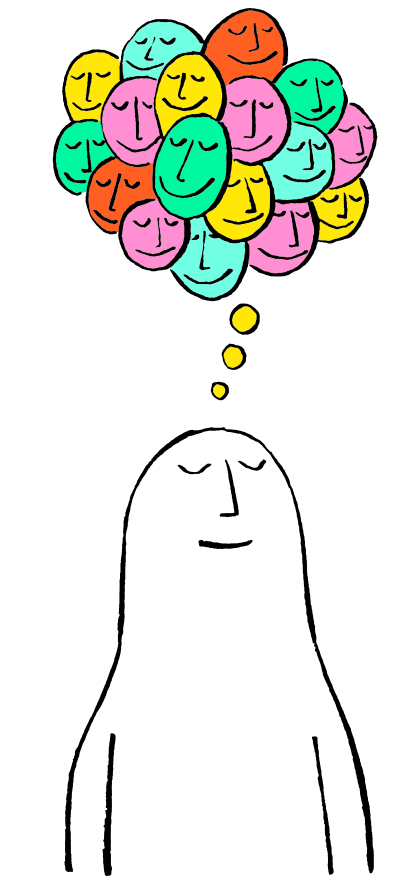 Balloon Breathing
Then, close your eyes or pick a spot on the floor to focus on.
Next, notice what you hear around you.
After you settle into your comfy spot, focus on breathing in through your nose, out through your mouth.
Finally, imagine your belly is a balloon. Fill up nice and        				  round before you exhale. Do this for 2 minutes.
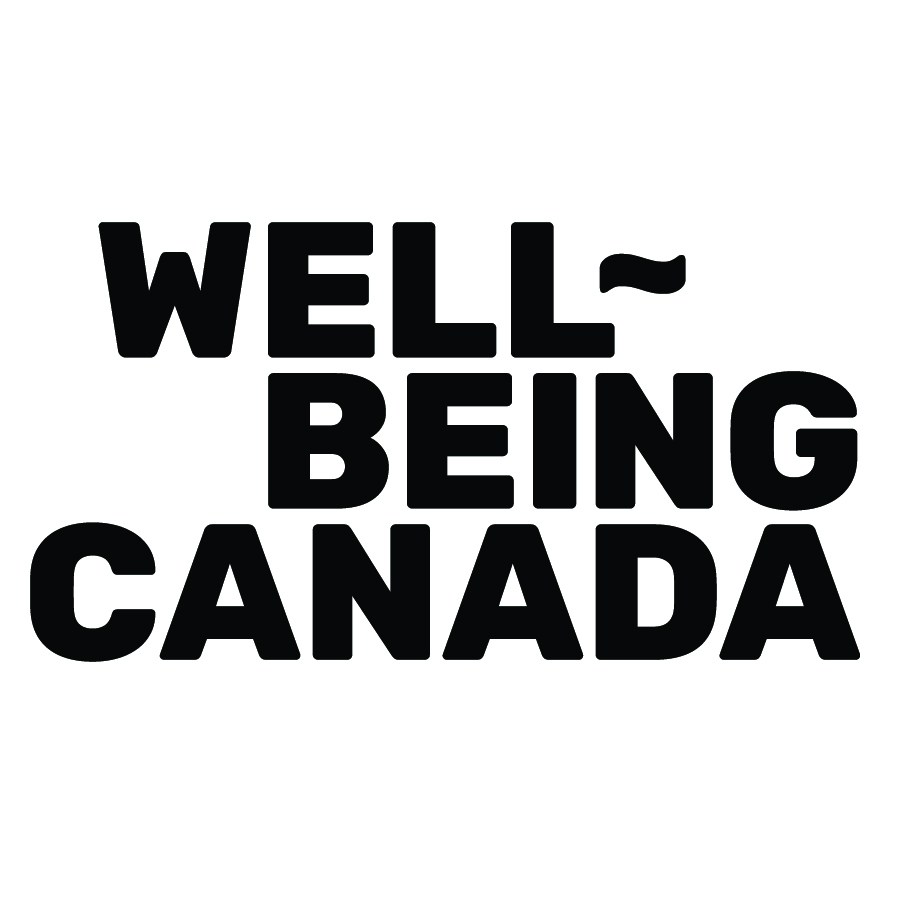 A Walk Down Memory Lane
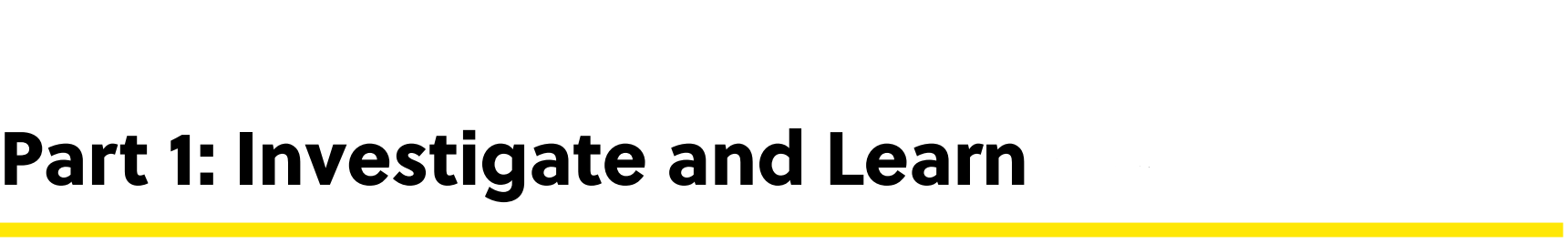 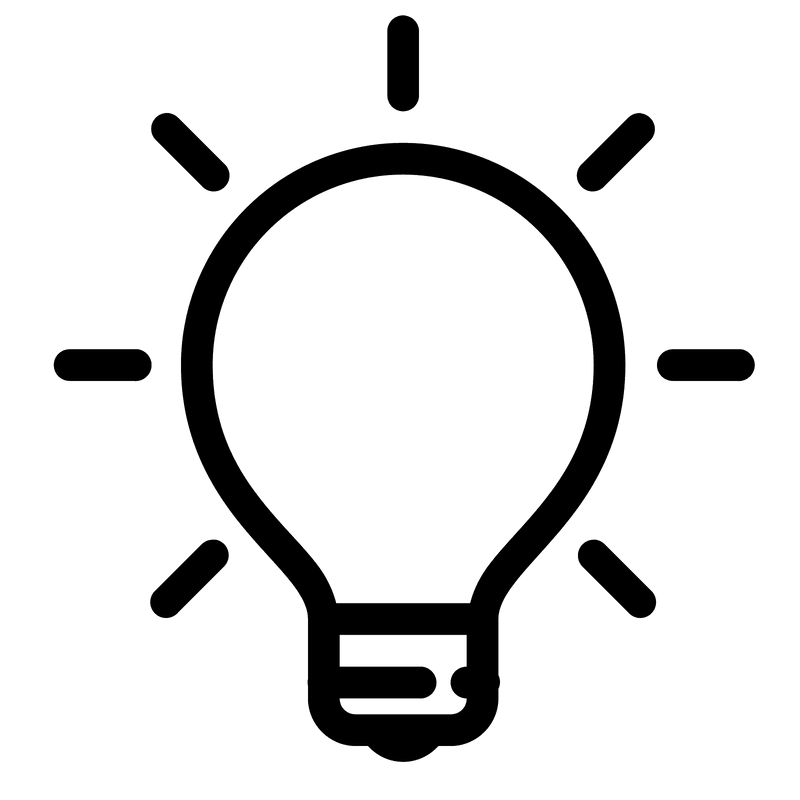 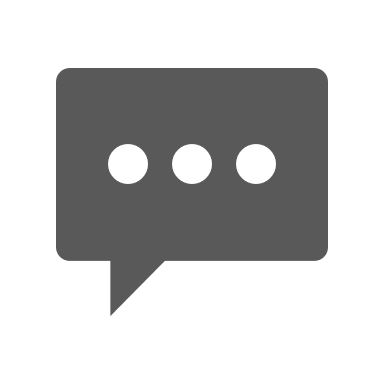 Think-Pair-Share
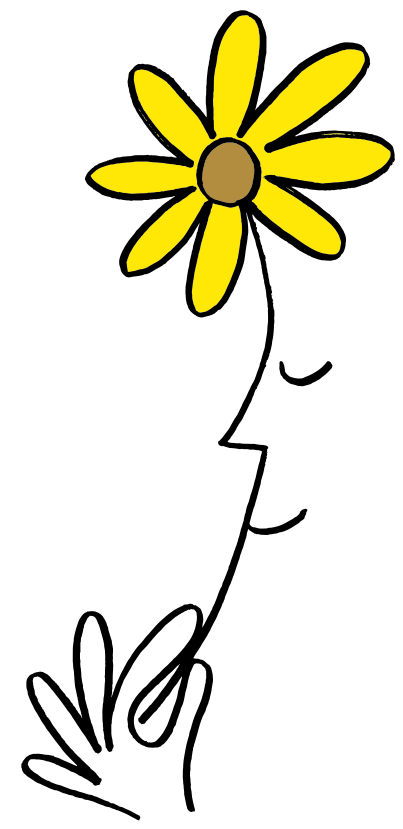 Who did we choose to show altruism to and why?

What was your favourite memory from our altruistic action?

How can you keep showing altruism each day?
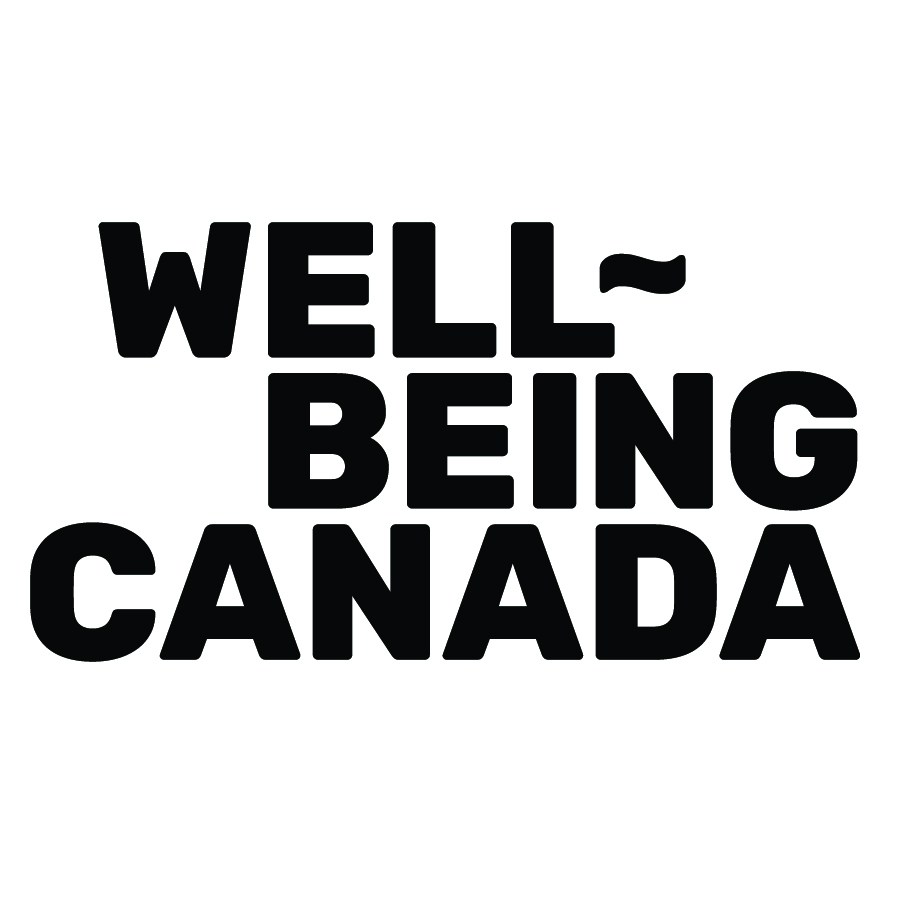 Reflection
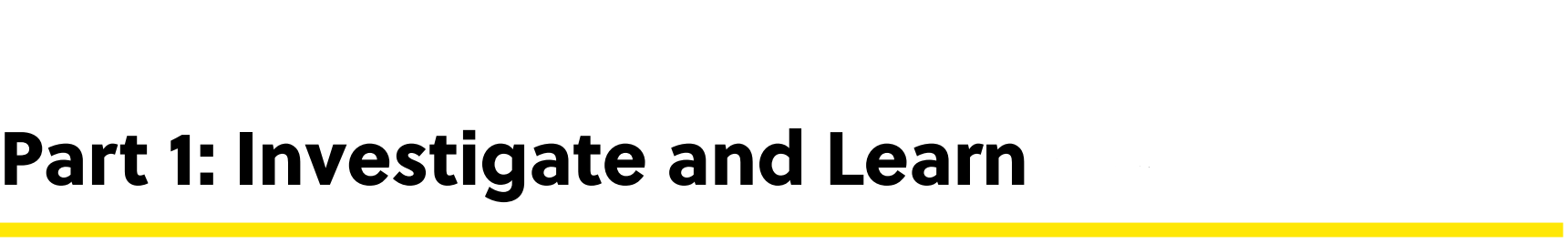 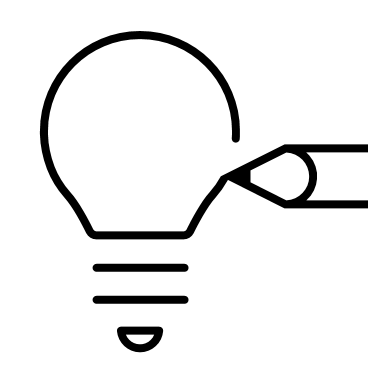 Independent Writing
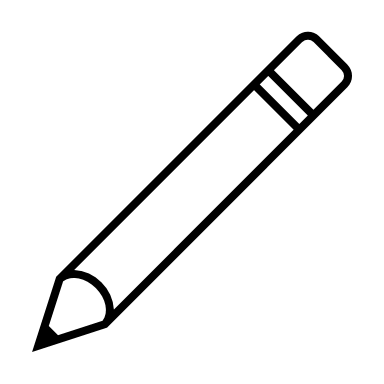 Write or draw about your experience with our altruism action.

What did you do?
How did it feel to work together as a class?
How are you feeling now after our work together?
How could acting with altruism impact your own well-being?
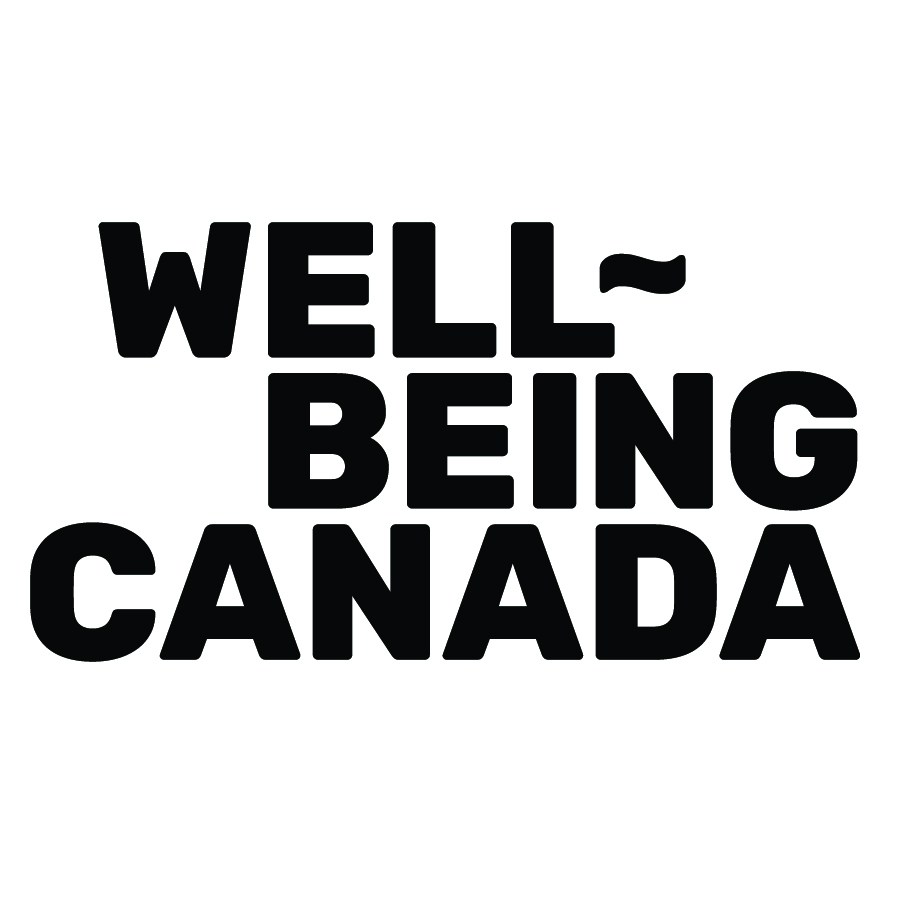 Reflection Sheet
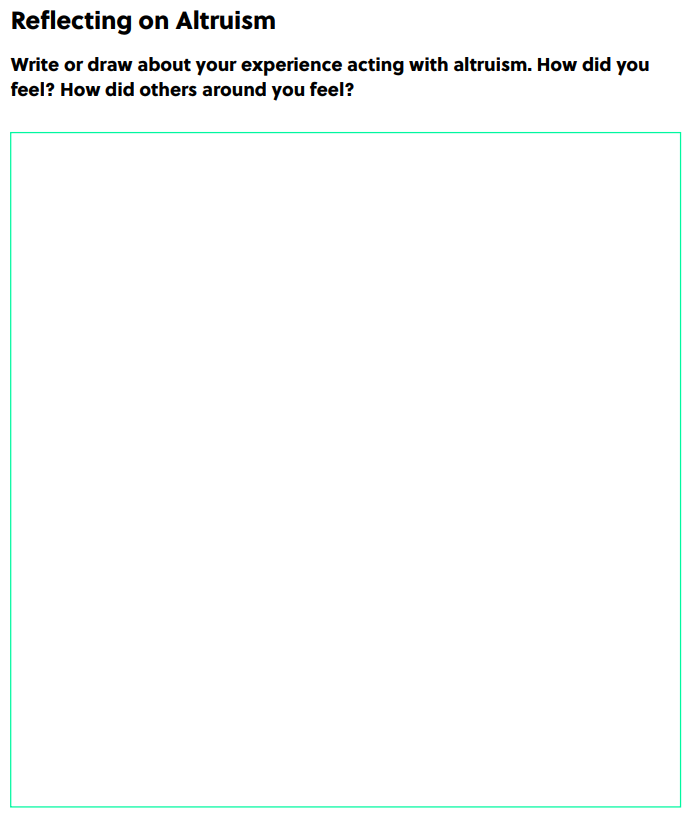 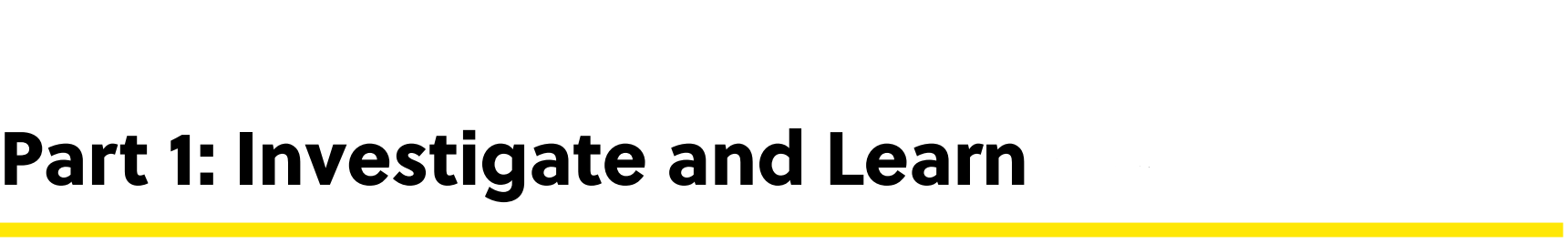 [Speaker Notes: Teacher Note: A printable version of this sheet can be found in the lesson package]
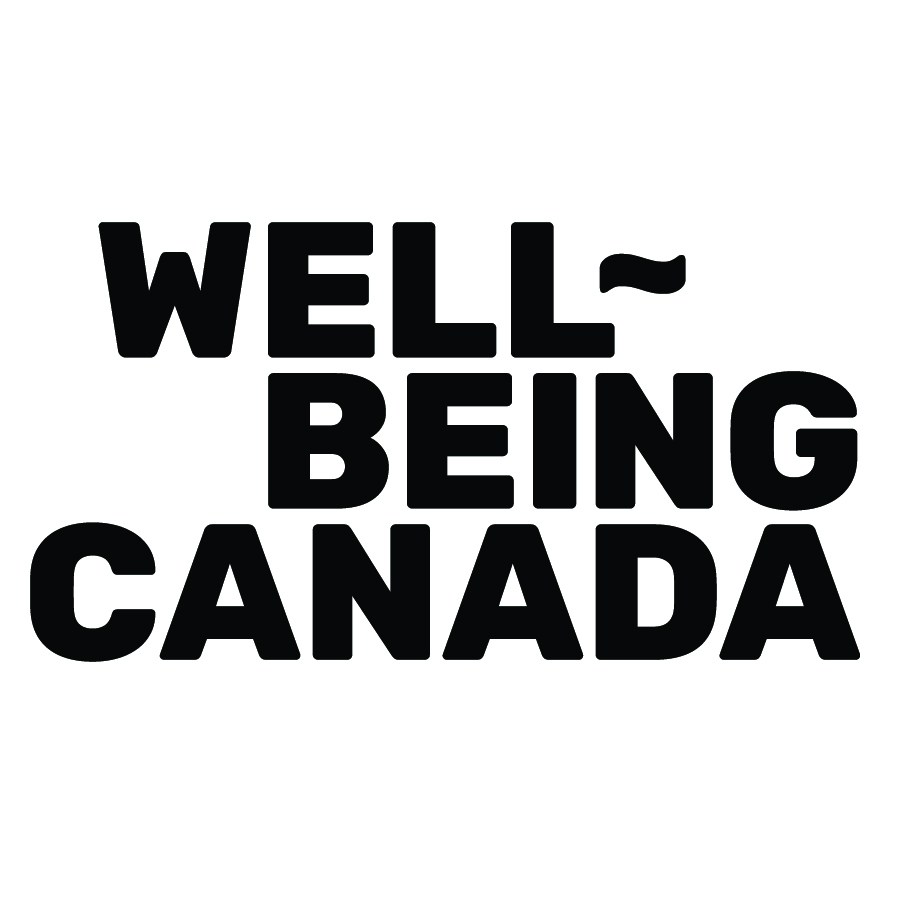 Share Out!
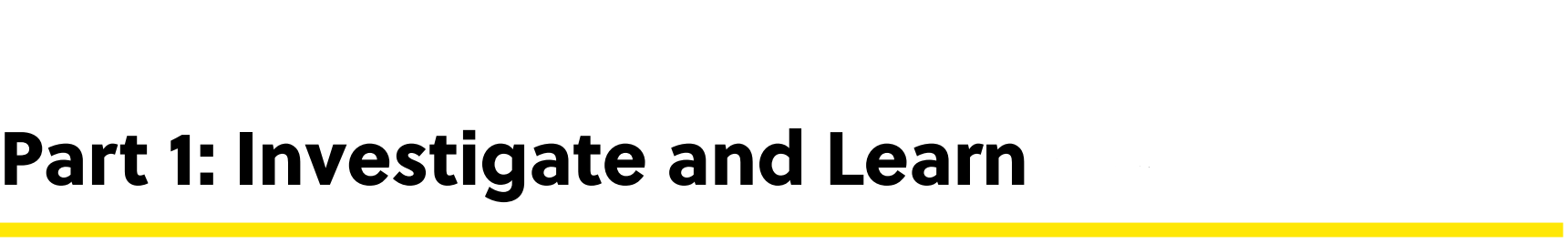 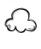 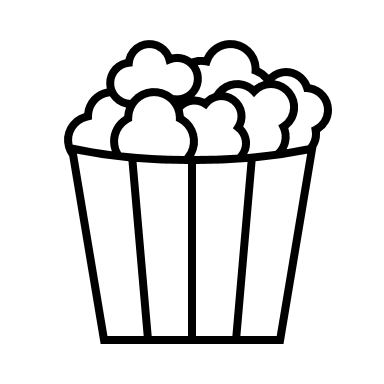 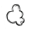 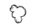 Popcorn Thoughts
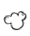 How did you feel during our experience with altruism?

How do you think acting with altruism could be good for our well-being?

How do you think the receiver of our altruism felt?
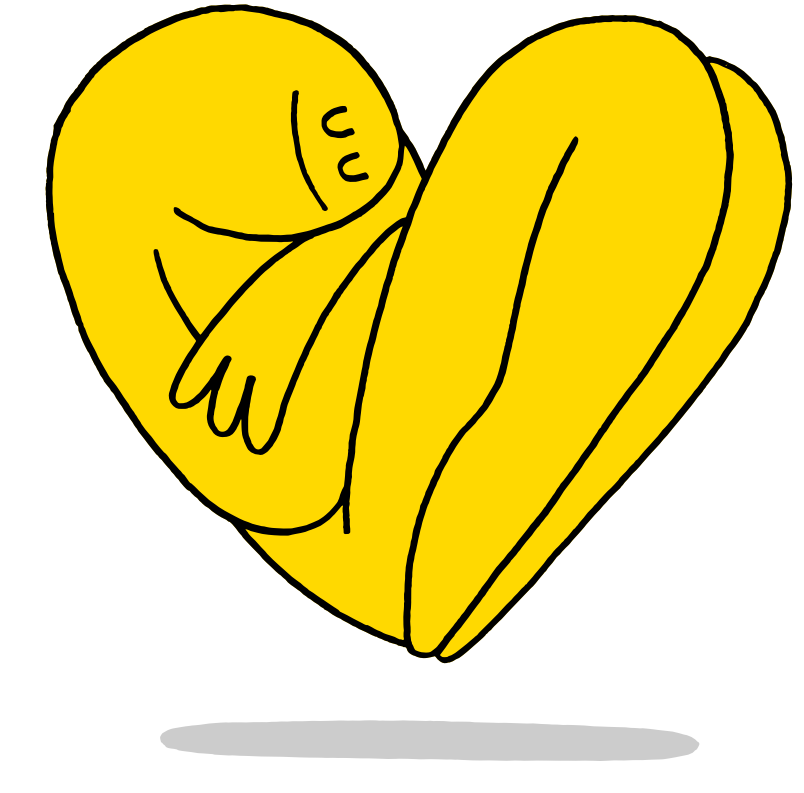 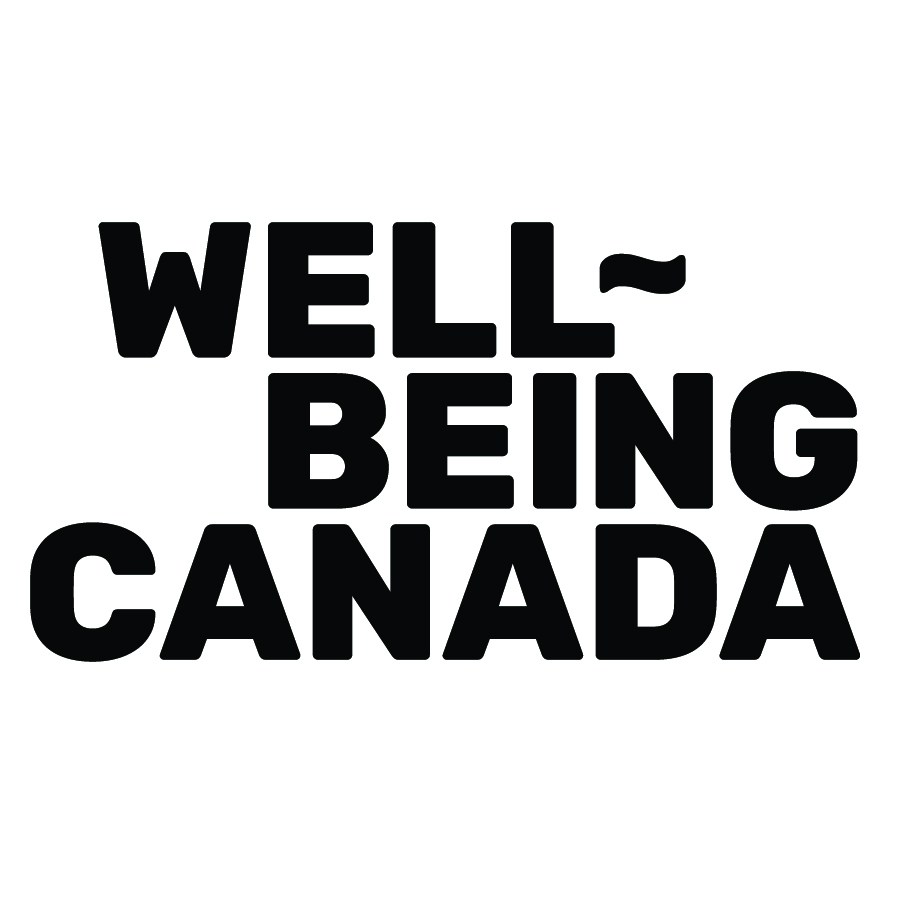 Daily Action
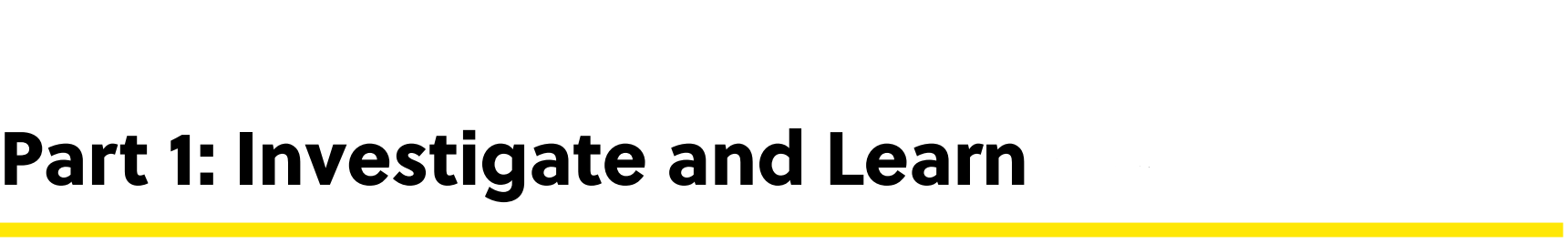 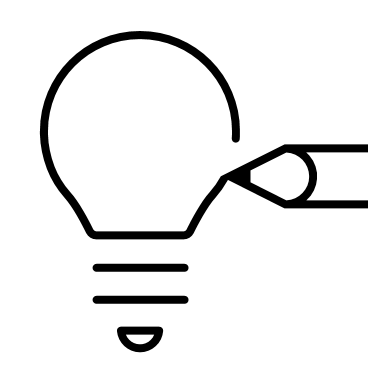 Independent Writing
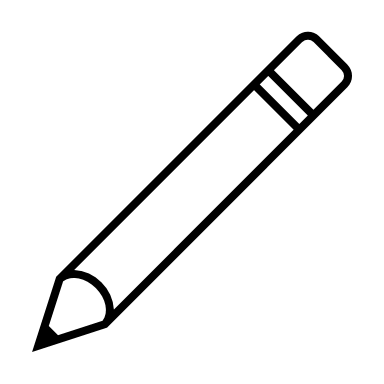 Draw or write to show how you can add more altruism into your life at school, in your community, 
and at home.
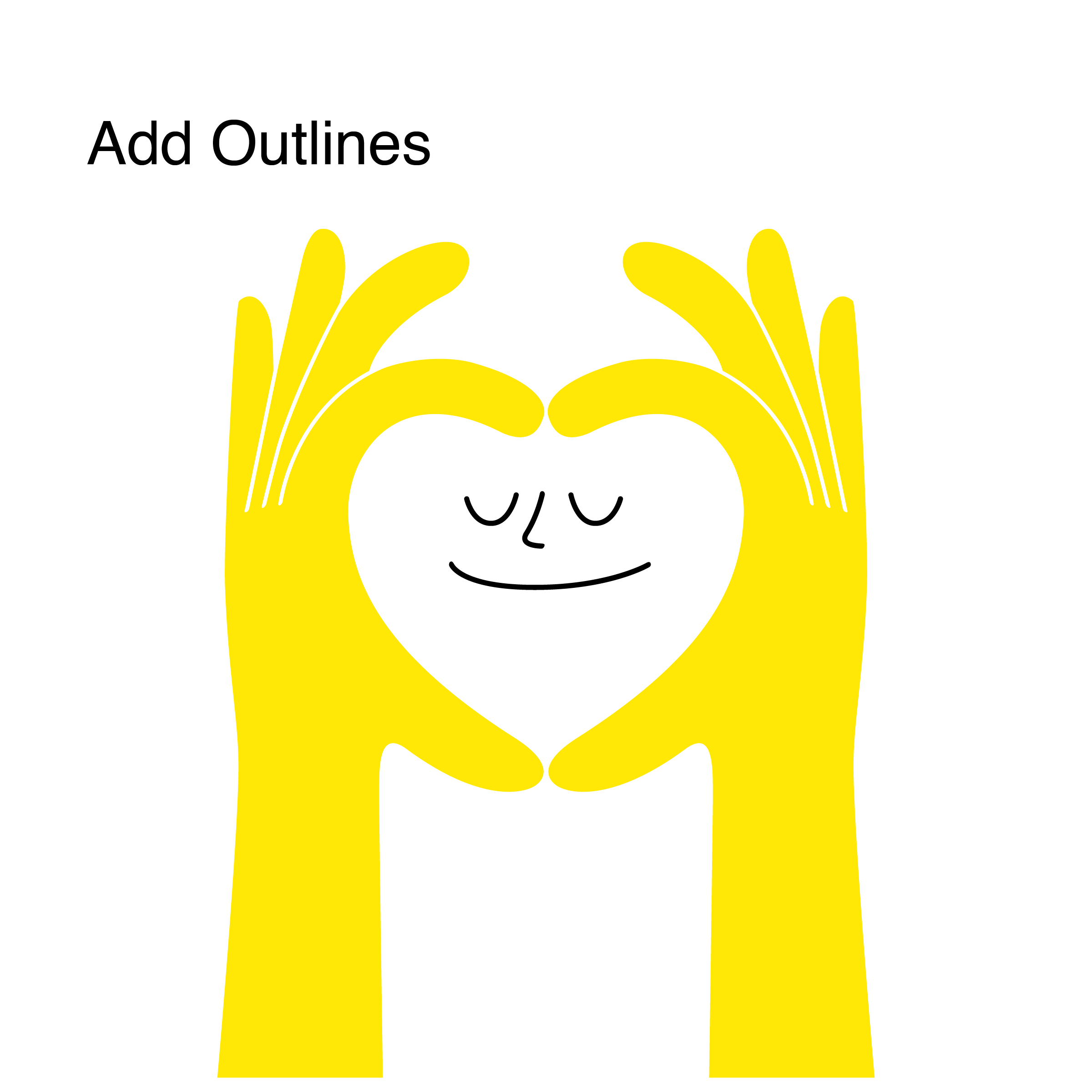 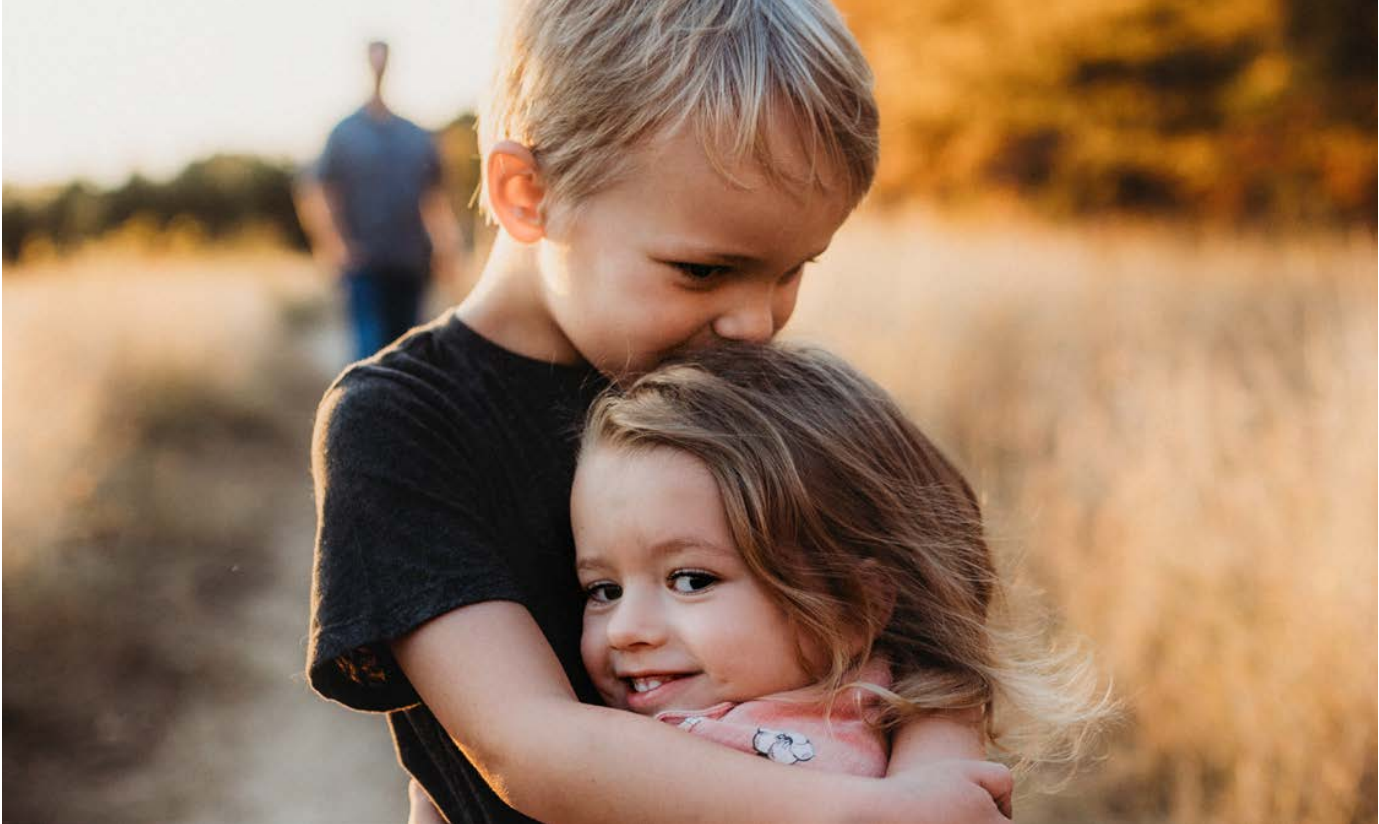 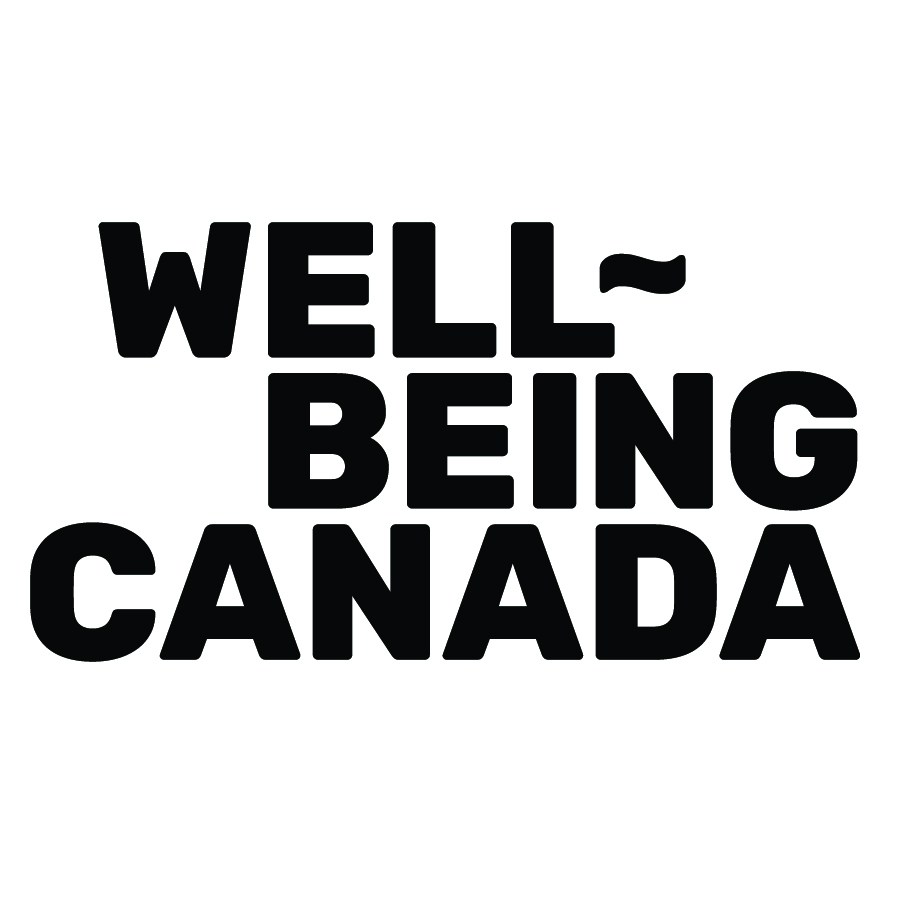